Муниципальное  казённое учреждение культуры
«Борисоглебский  социально-культурный центр»  .
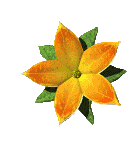 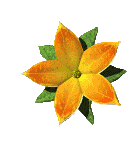 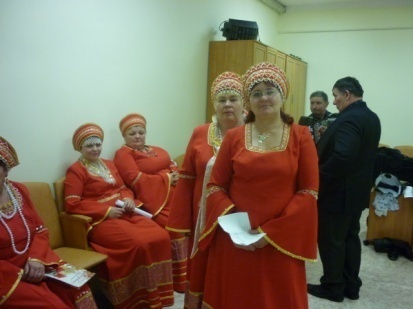 Здесь 
Трудятся  под  девизом:

«Не тлеть, а ярким пламенем гореть»
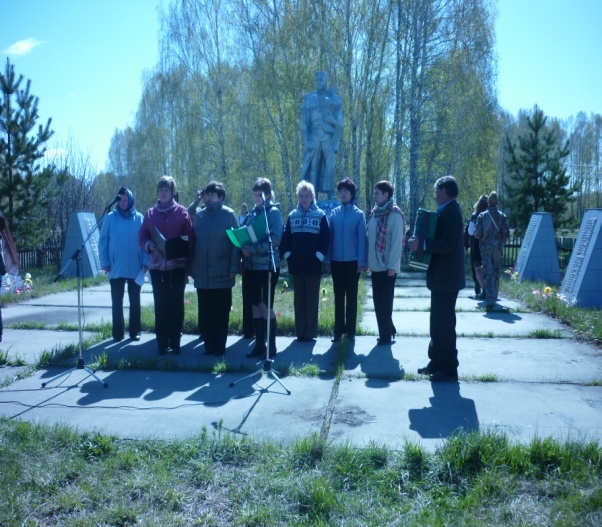 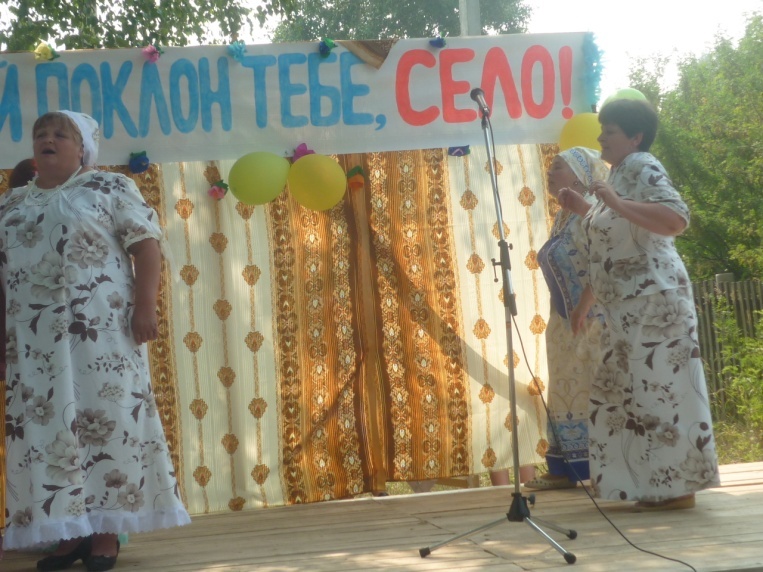 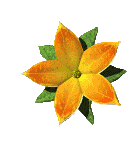 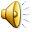 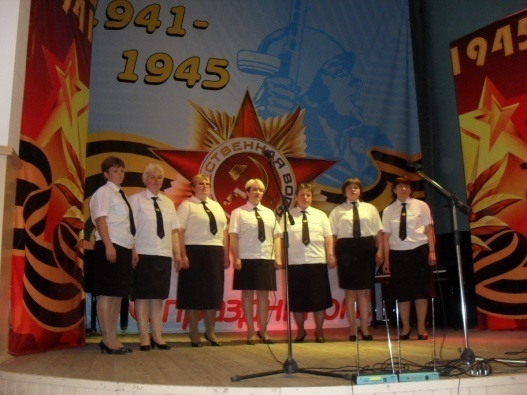 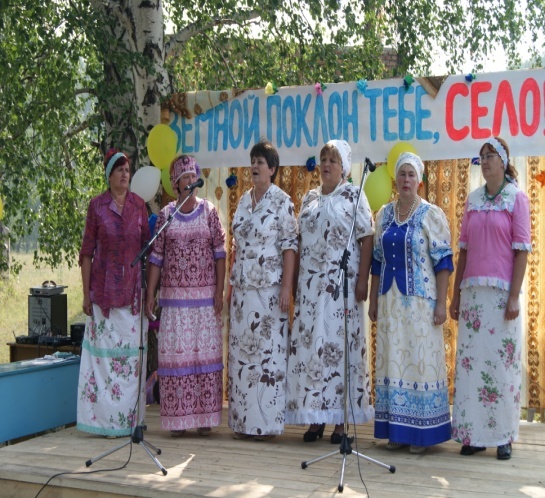 www.themegallery.com
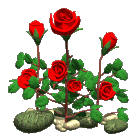 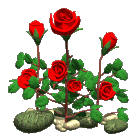 Портфолио
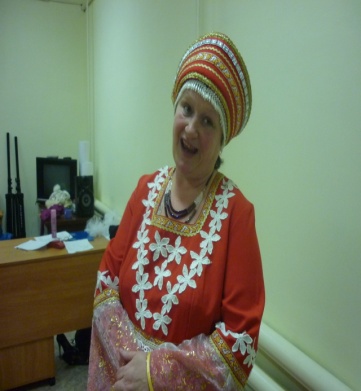 Яскевич 
Галина 
Александровна
 стаж работы:
         9лет
Пусева 
Ирина 
Алексеевна 
стаж творческой 
деятельности:  
          5лет
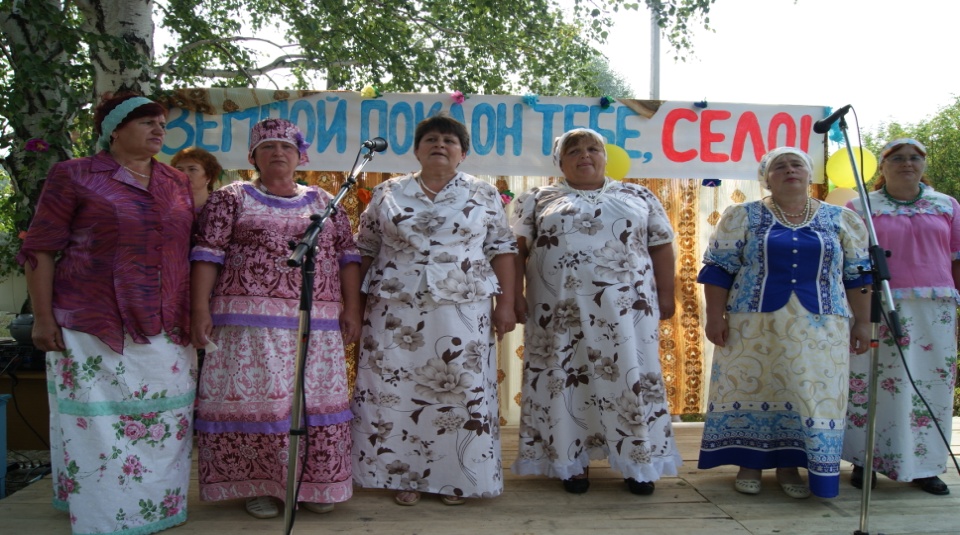 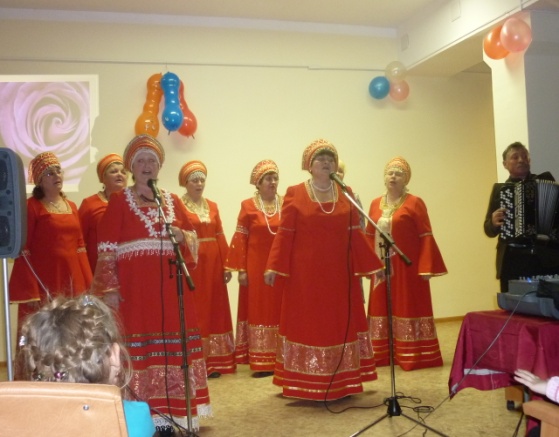 «Мы не звёзды, званий не имеем, просто работаем, как умеем»
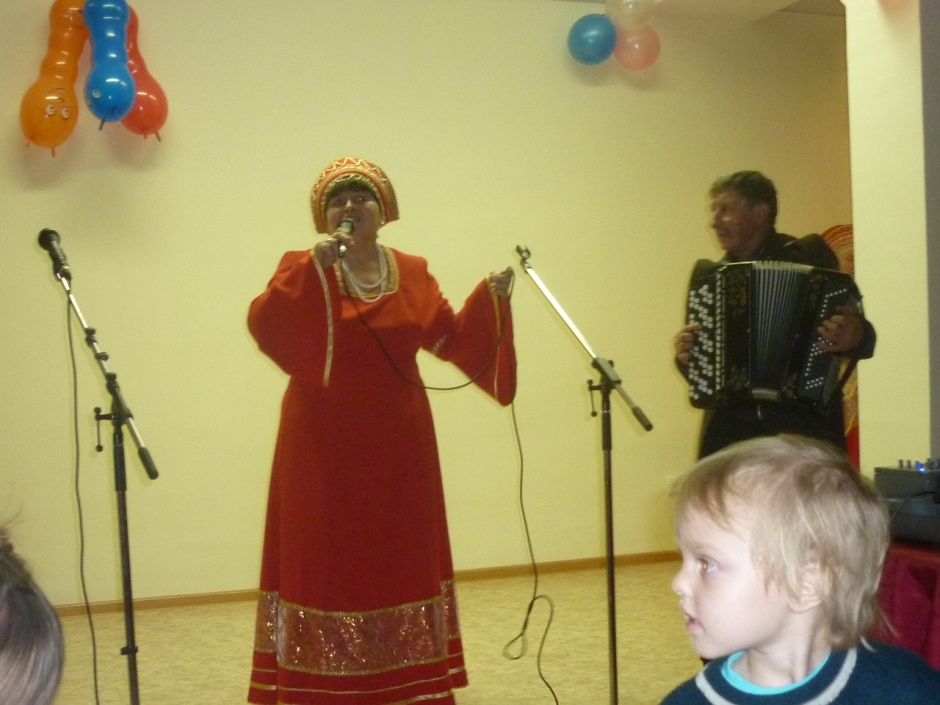 Цель деятельности: Создание единой  культурной среды, в которой бы целенаправленно формировались правовые, нравственные, эстетические качества жителей социума.
Задачи:
Изучение  лучшего опыта коллег;
Ознакомление с содержанием и методикой  подготовки и проведения культурно-массовых мероприятий;
Профессиональная подготовка и переподготовка;
Корректировка деятельности в соответствии с требованиями времени.
Трансляция опыта  в сети Интернет
Изучение опыта коллег
План работы-
начало любого дела
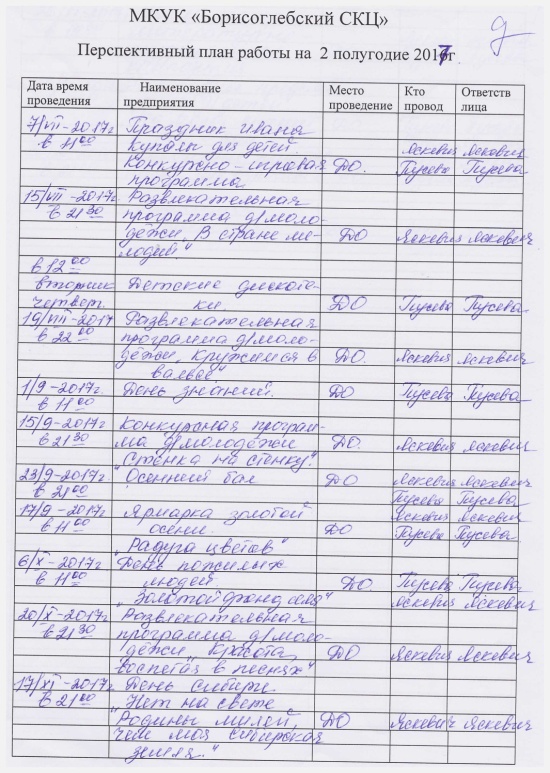 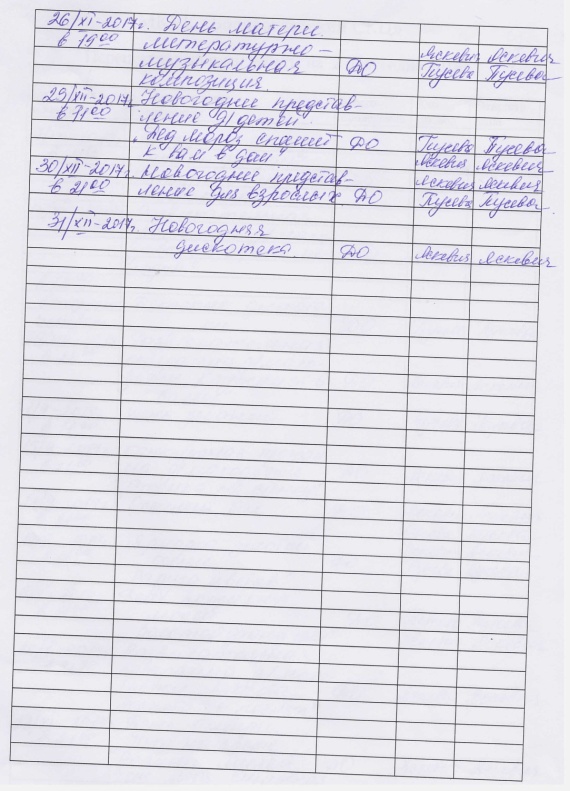 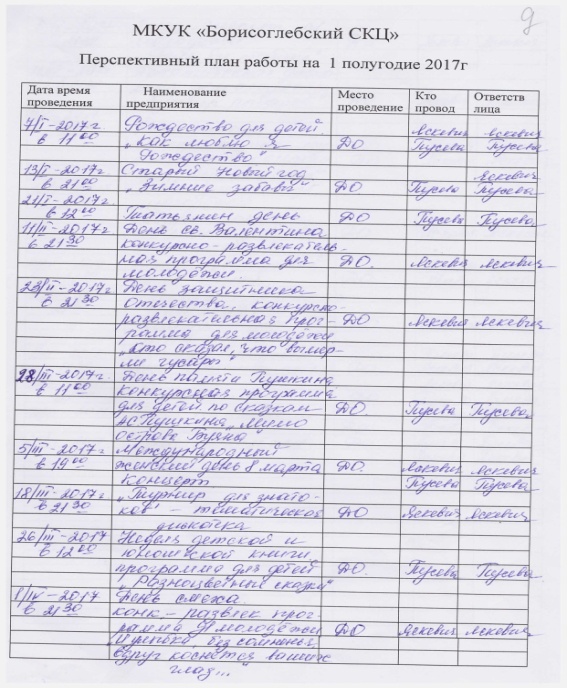 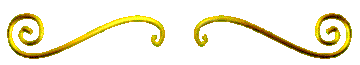 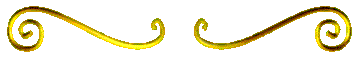 Наше кредо:
«Не складывать крылья.
Они нам нужны для дальнейшего полёта!»
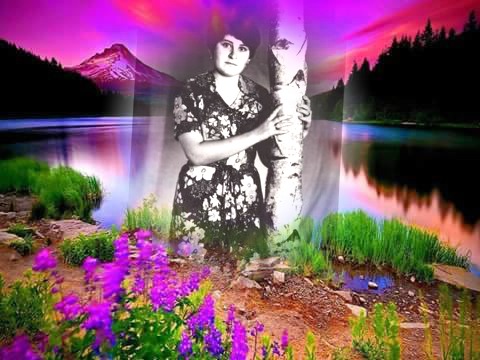 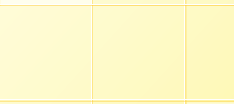 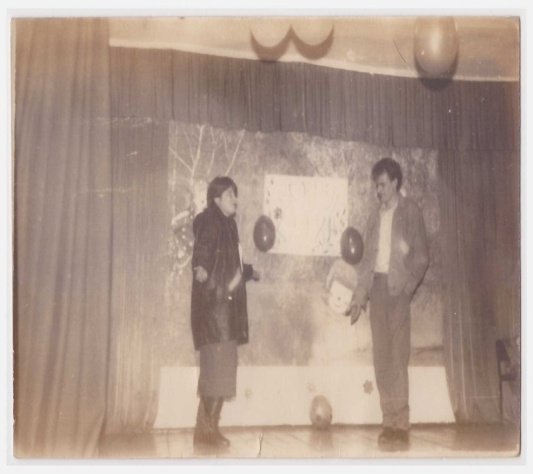 www.themegallery.com
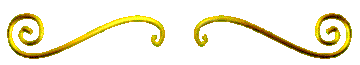 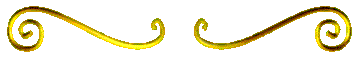 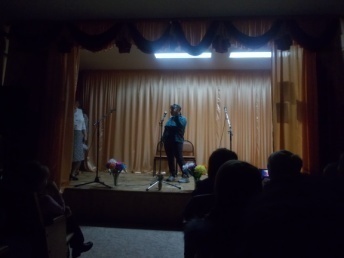 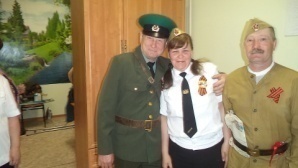 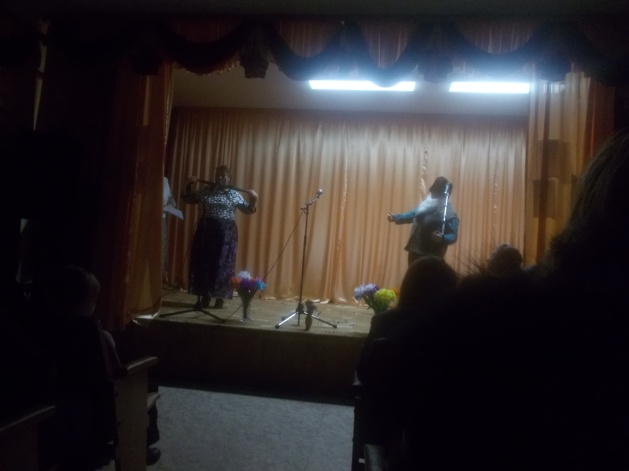 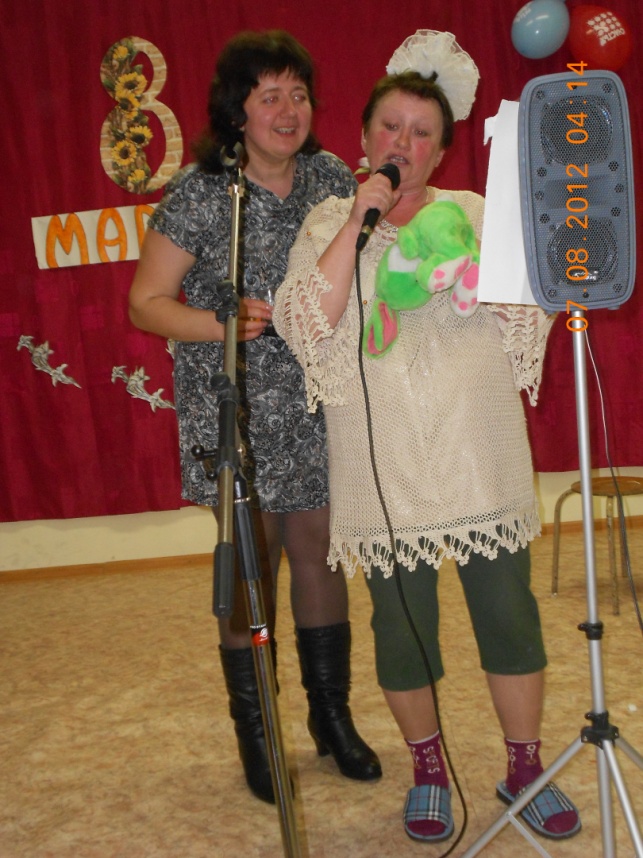 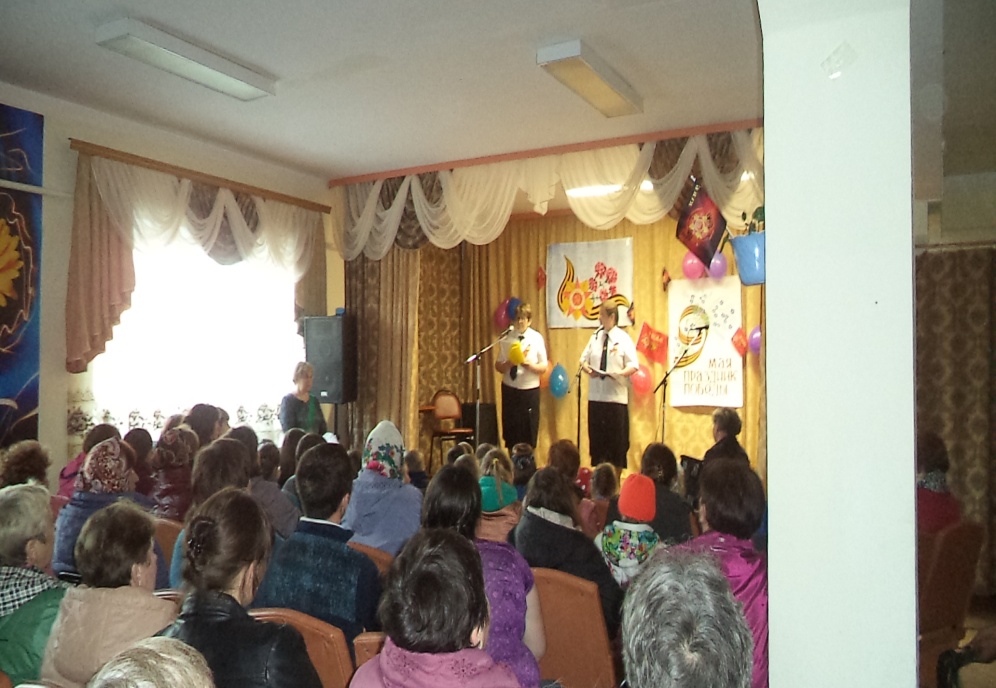 Два мира есть у человека:
Один, который нас творил,
Другой, который мы до века
Творим по мере наших сил

                     Н.А.Заболоцкий
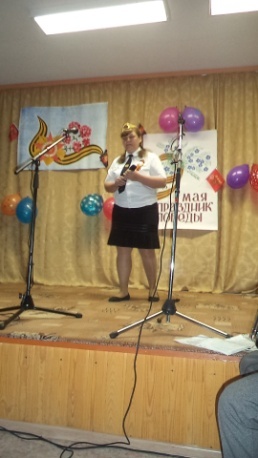 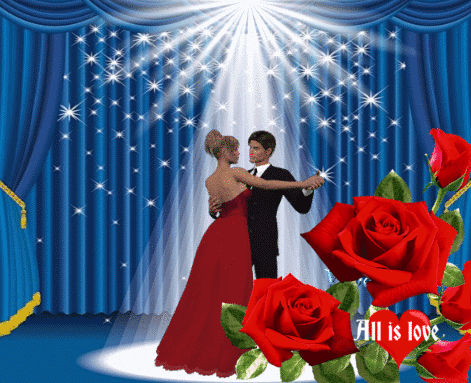 Создание сценариев   ко всем праздникам
Конкурсы,
Викторины.
Сотрудничество с 
РДК в с.Убинское
Сотрудничество
 со школой.
Социально- культурная деятельность.
Проблема:
Формирование здоровой  социально-культурной среды в с.Борисоглебка.
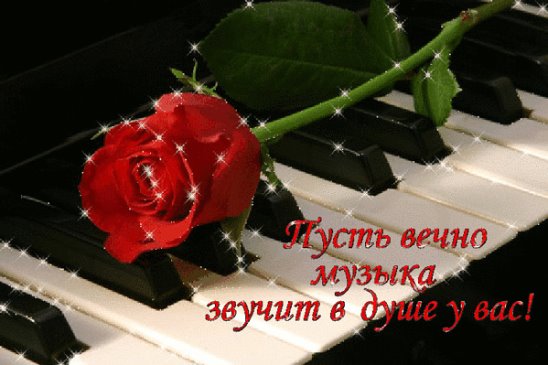 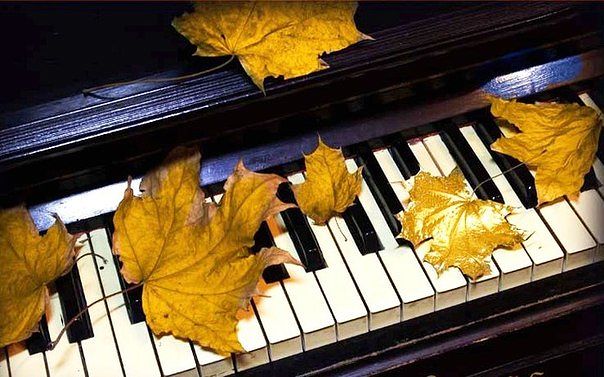 Дискотеки
МКУК
Вокальный кружок
Дискотеки
Клубная
деятельность
Юбилеи
Кружки по интересам
Преподаватели
школы
Праздники
Воспитательное   пространство   села
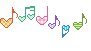 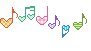 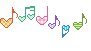 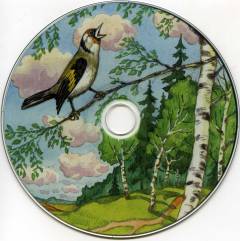 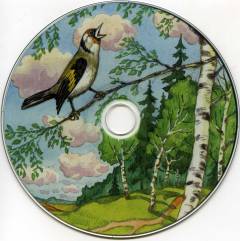 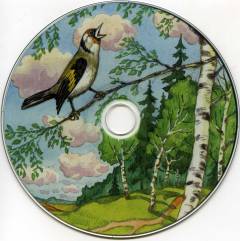 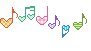 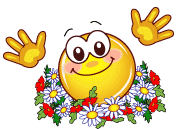 Клубные формирования
Театральный кружок
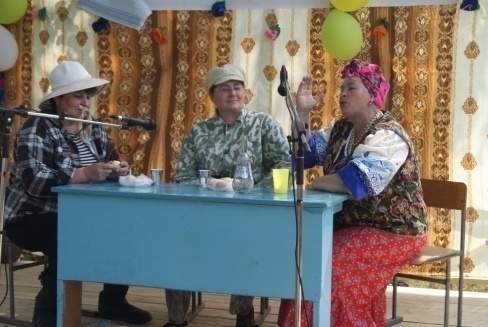 «Сударушка»
Рукоделие
Вокально-хоровое
 пение
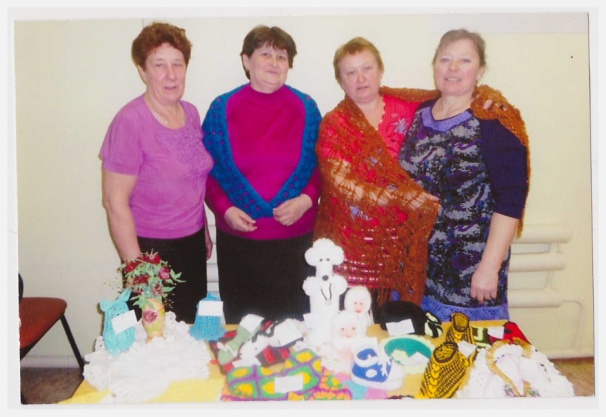 Воспитание в людях уважения	к социально-культурному наследию села,России.
Танцевальный кружок
Любительские объединения
Музыка нас
 связала
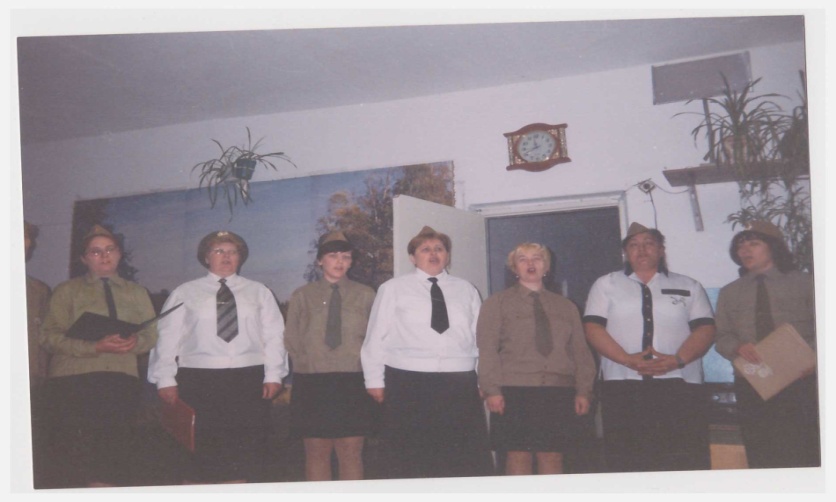 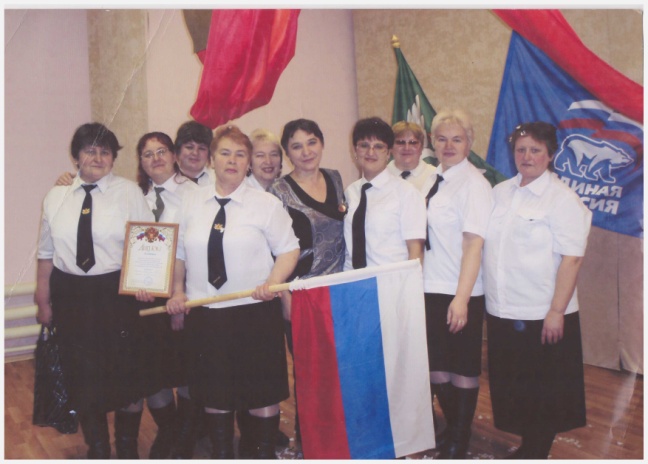 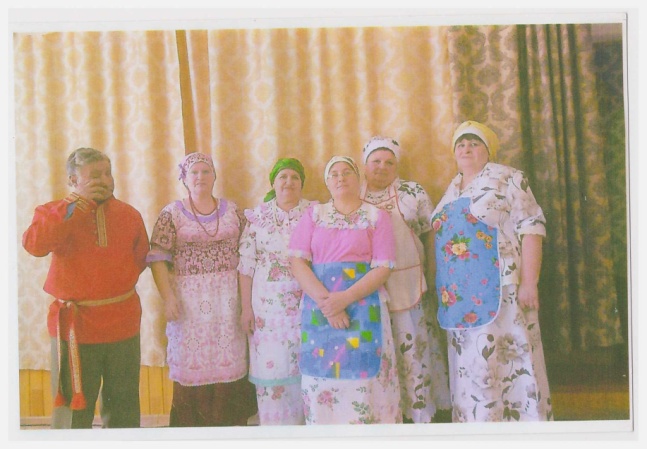 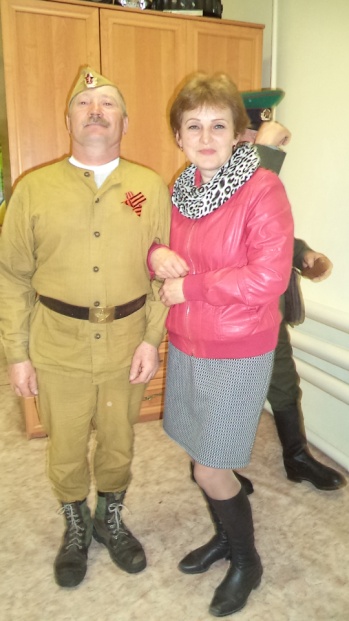 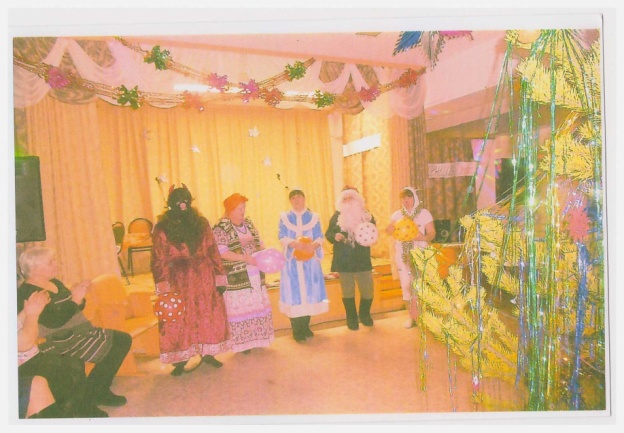 Визуальная характеристикаТворческое досье:
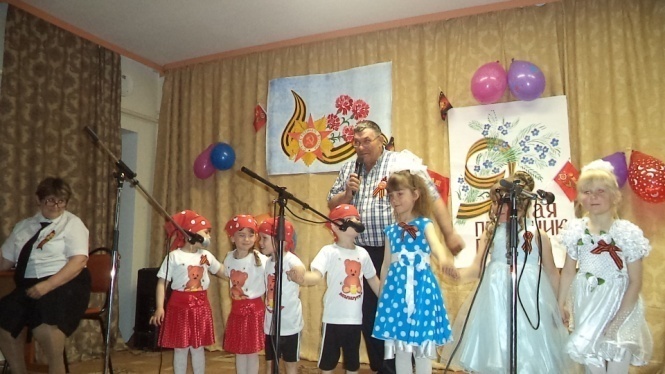 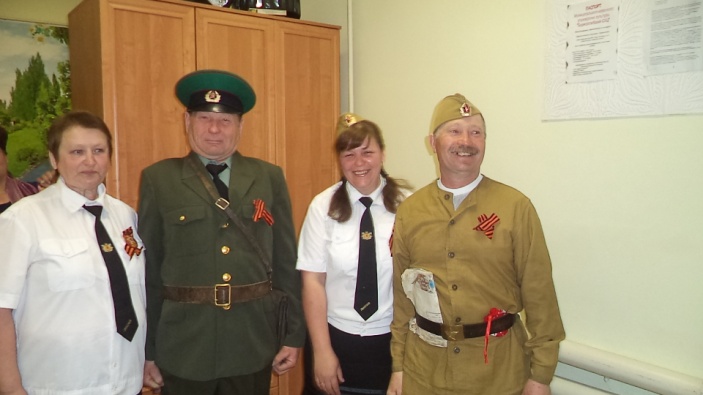 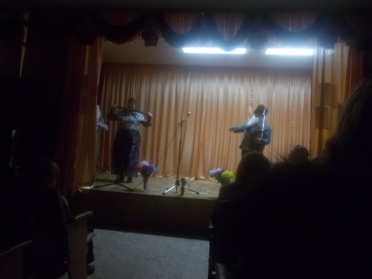 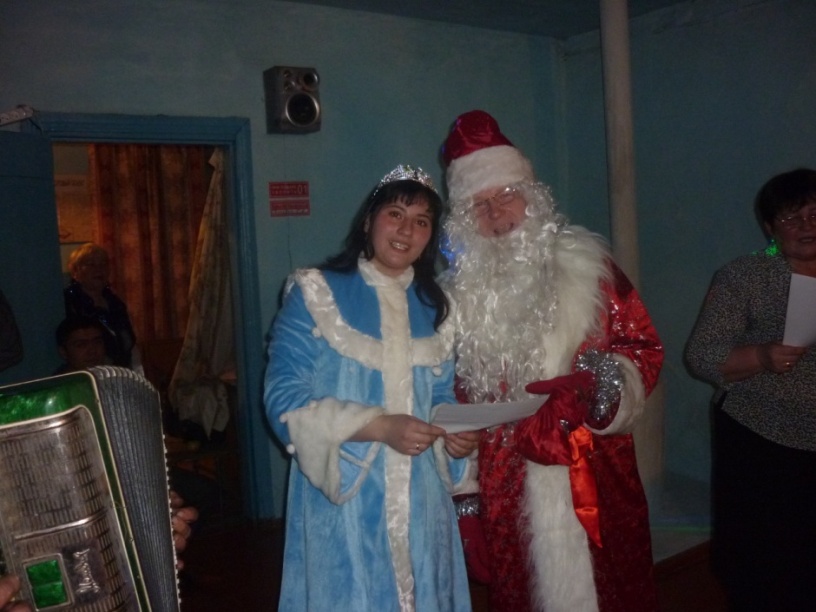 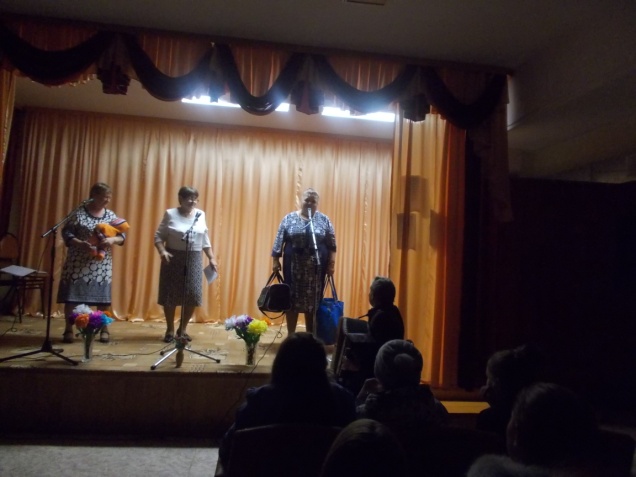 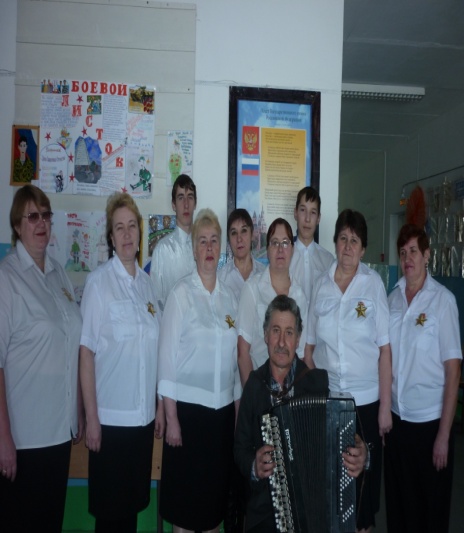 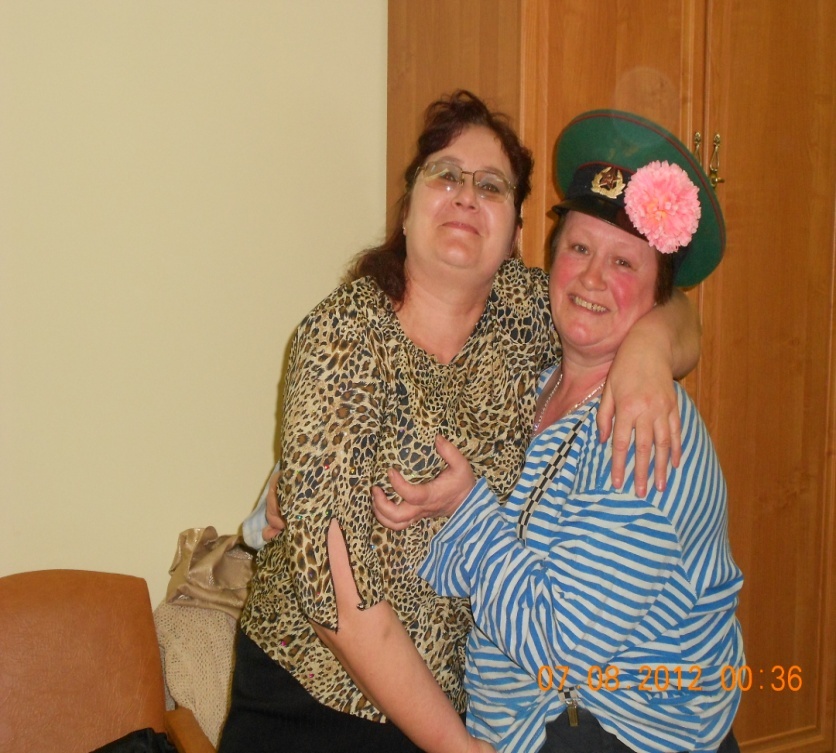 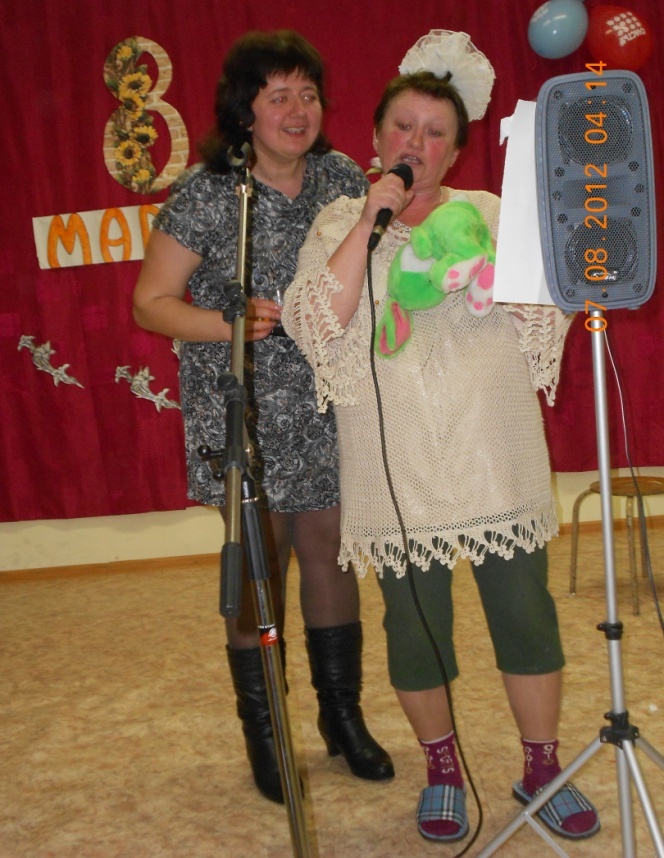 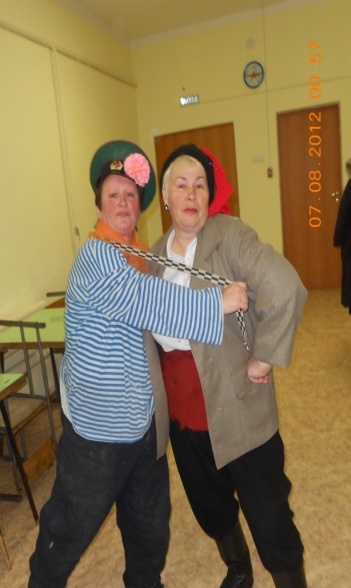 Здесь мы и поём,
 и 
пляшем, скуке рукой машем !!!
Направления работы:
воспитание положительного отношения к труду, уважительного отношения к закону.
Образ жизни
воспитание творческой активности, формирование общечеловеческих норм морали.
Общение и культура
воспитание сознательного отношения к истории села, области, страны, к природе родного края.
Мой край
формирование и воспитание потребности в здоровом образе жизни.
Здоровье
выявление и развитие природных задатков  жителей социума, учащихся,  сотрудников МКУК, их креативных способностей., талантов
Досуг
С кем работаем и сотрудничаем:
.Работа с детьми 
 Работа с молодёжью
С неравнодушными к творчеству односельчанами
С пожилыми людьми
Со школой дружим
С РДК  в с .Убинское
С соседними СДК 
С  сайтами   ДК. в  сети Интернет
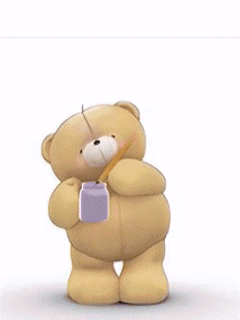 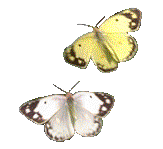 Юбилей села
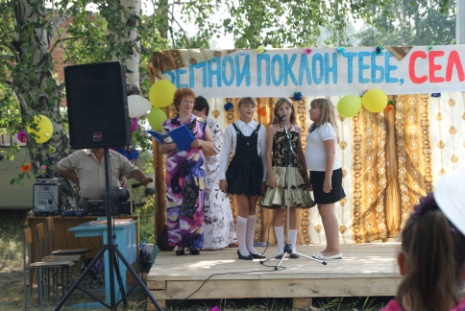 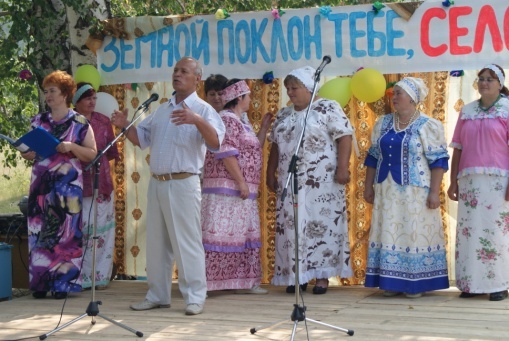 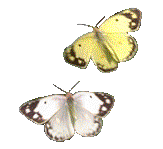 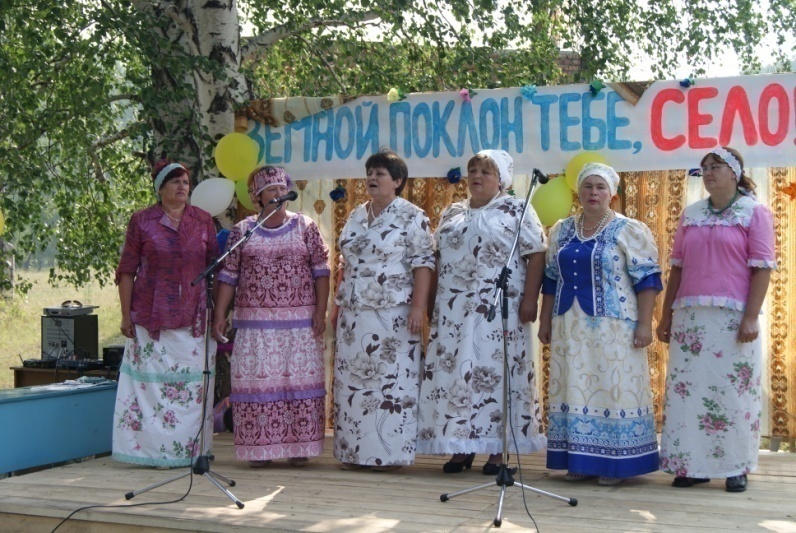 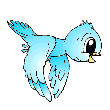 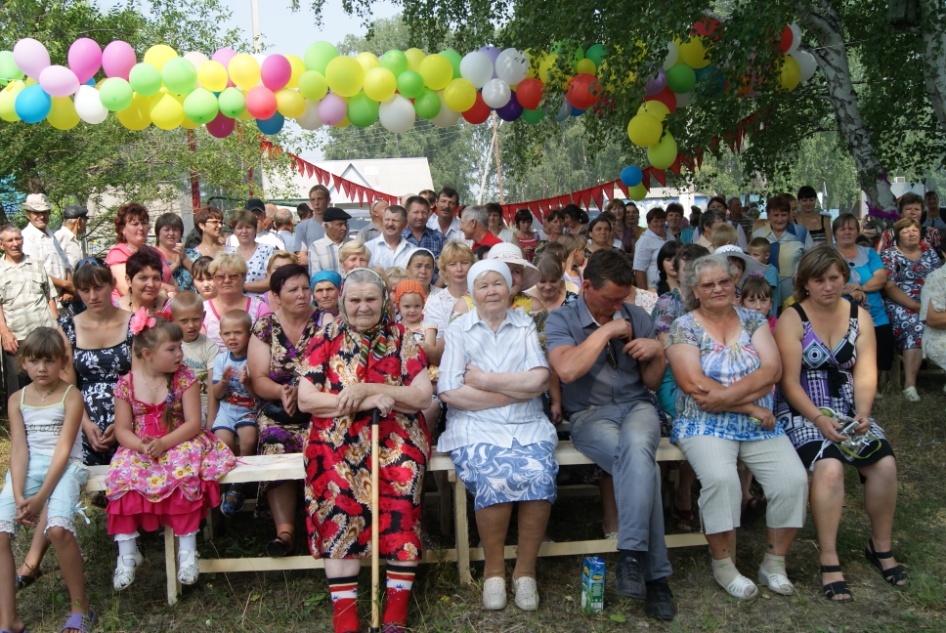 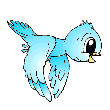 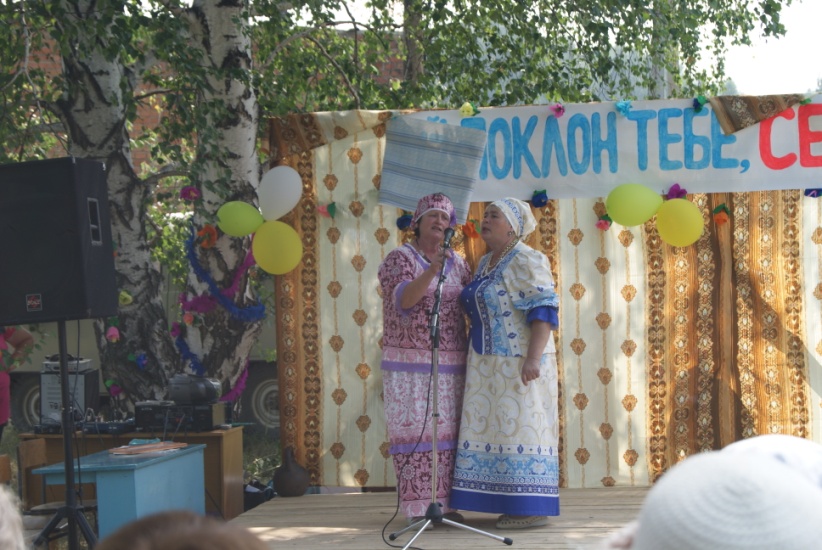 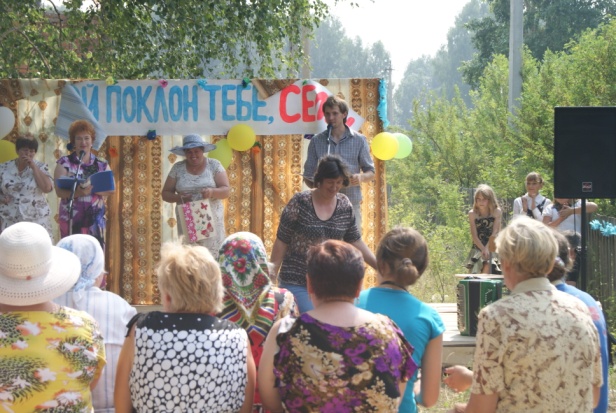 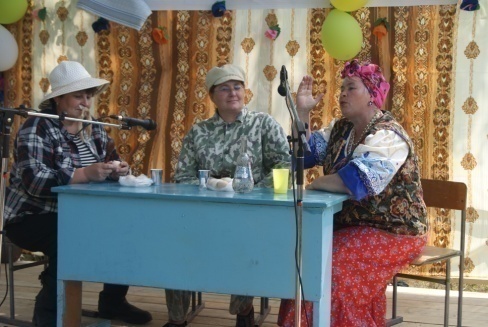 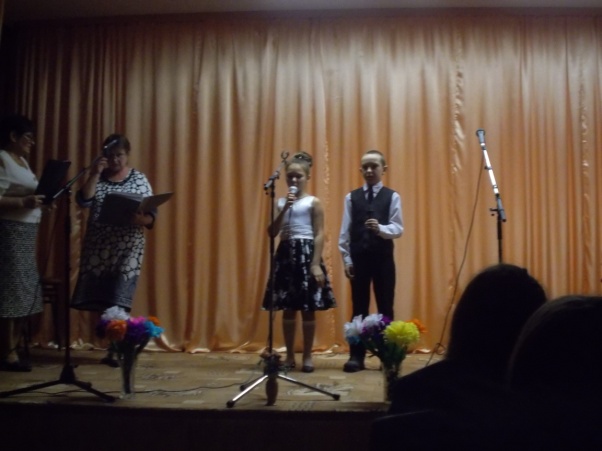 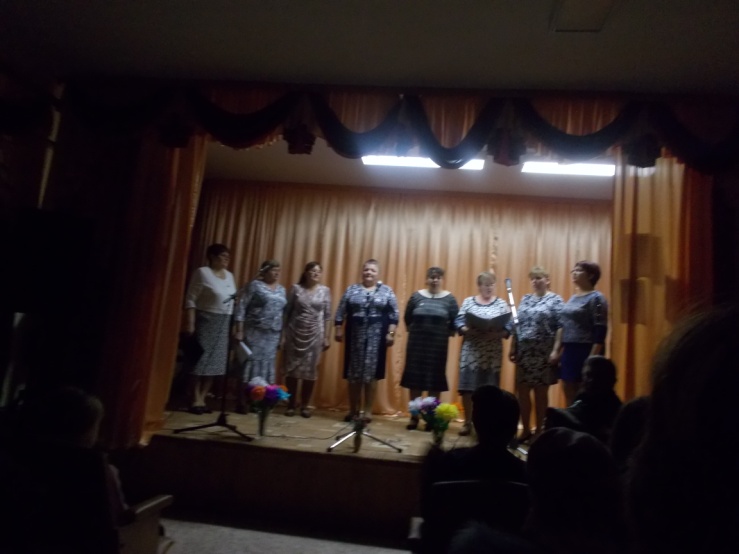 День матери
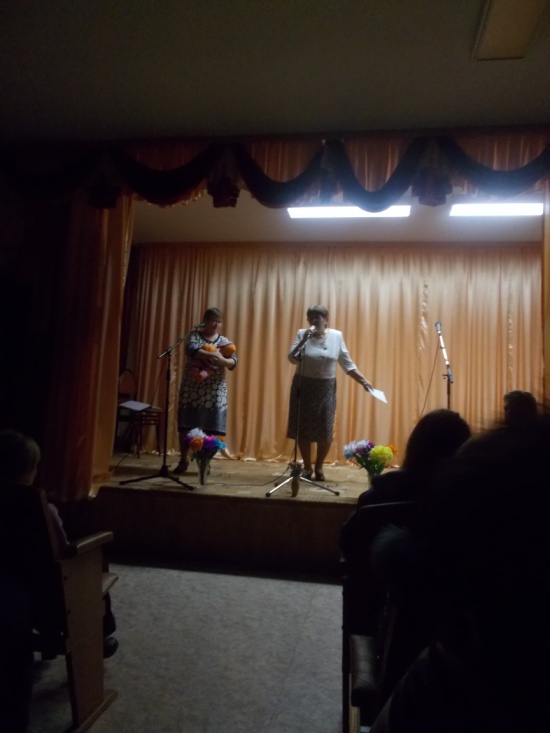 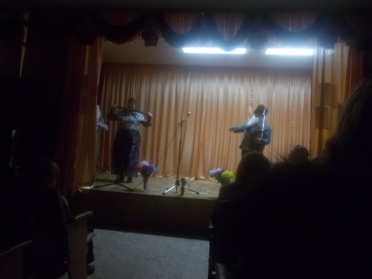 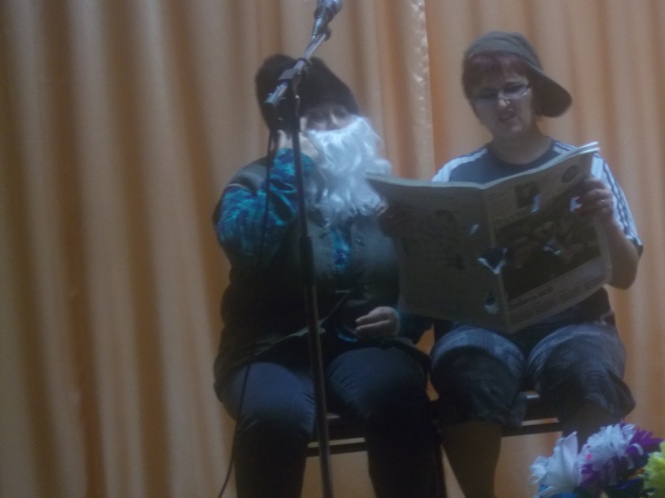 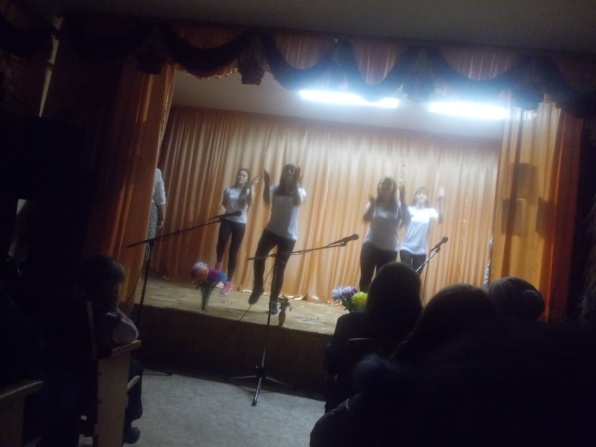 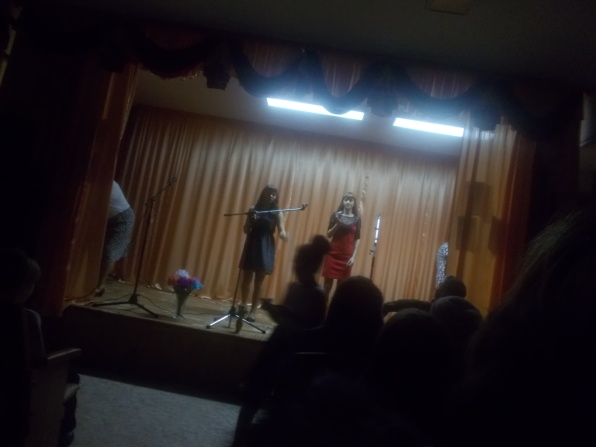 Концерт окончен..
Можно и по кружке чая…)
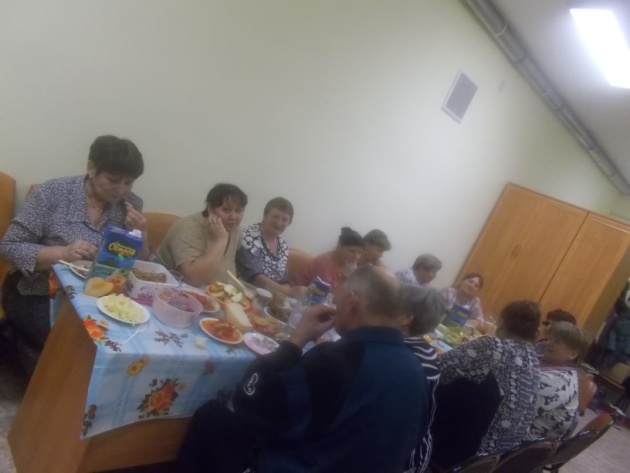 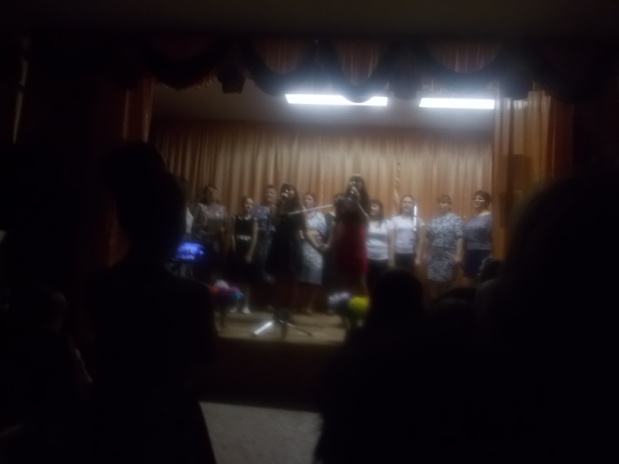 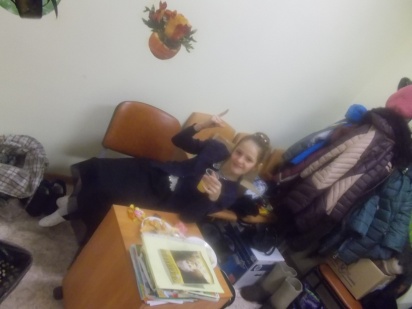 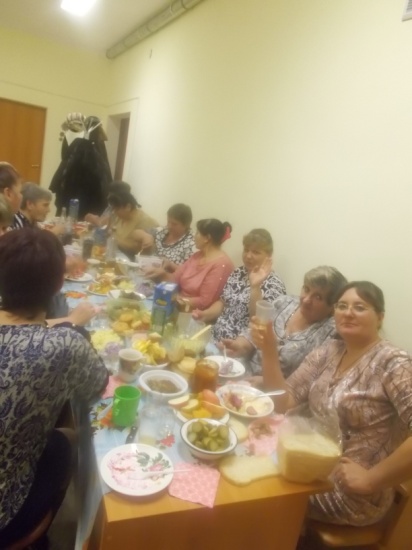 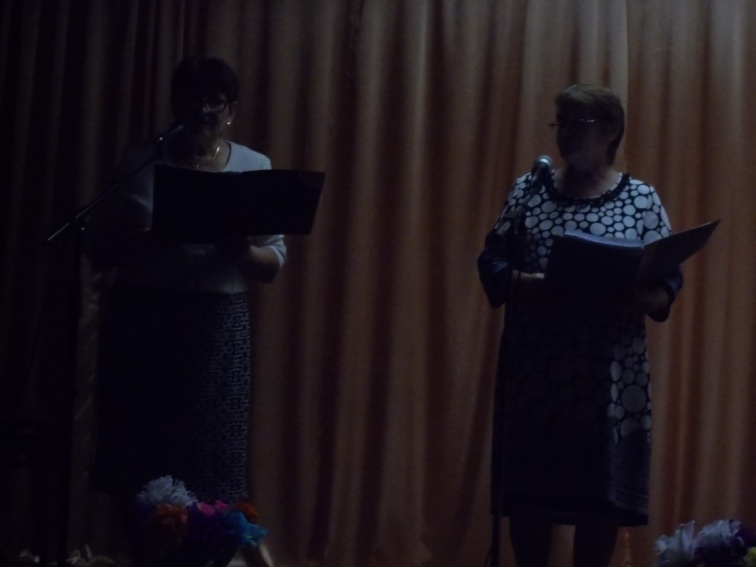 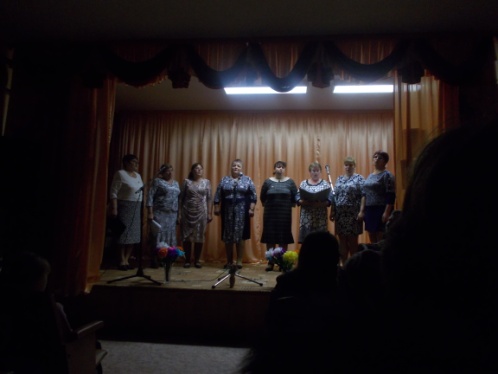 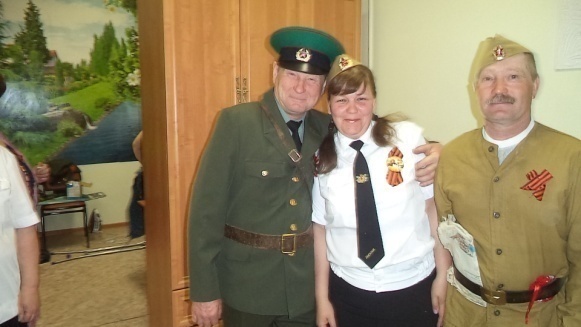 9 мая 
2017
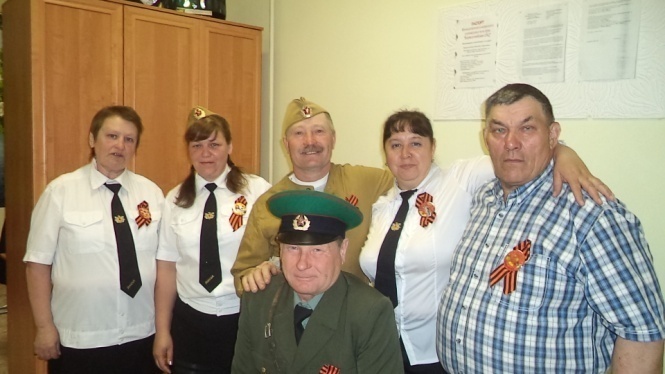 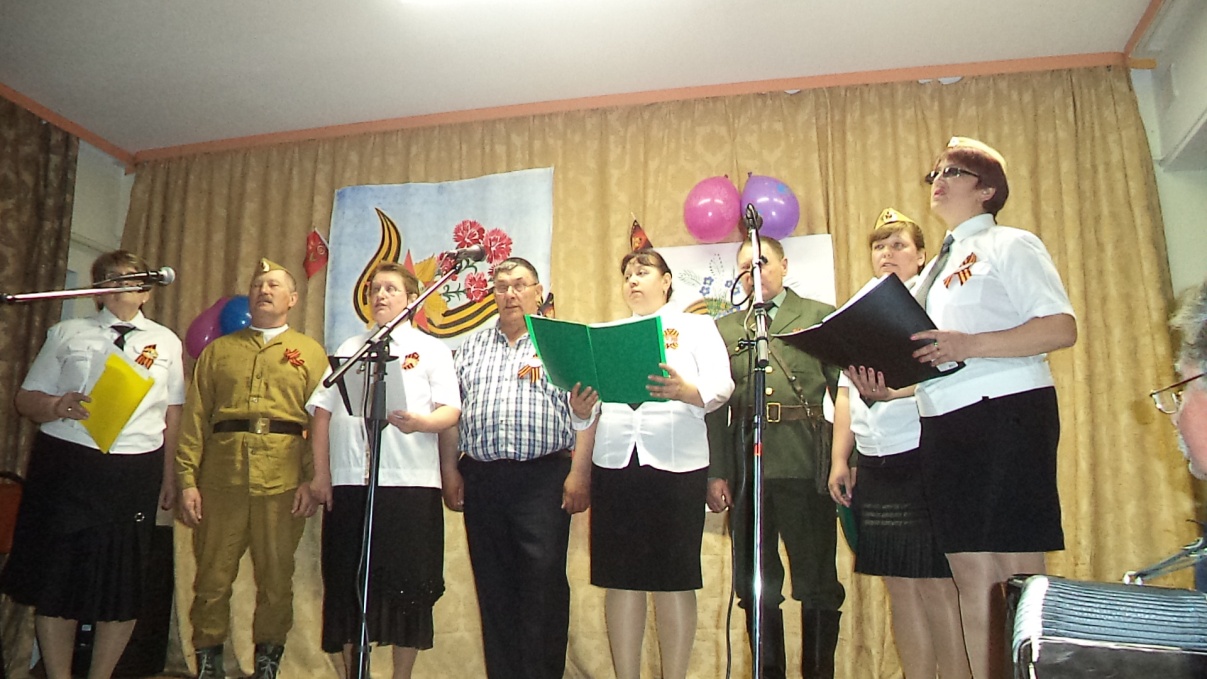 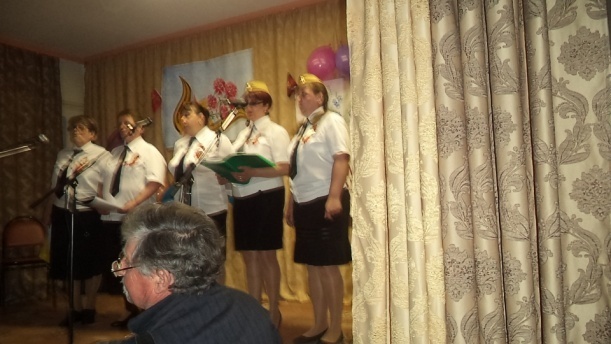 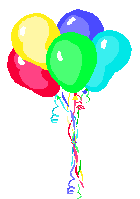 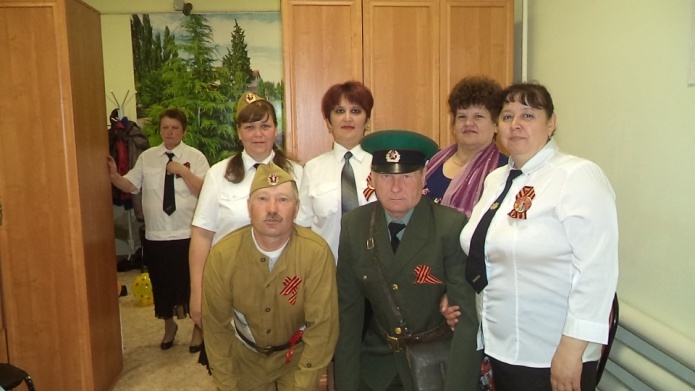 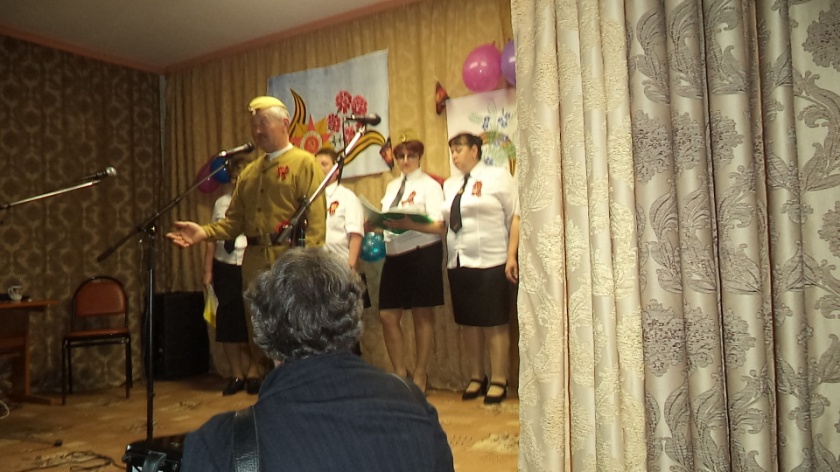 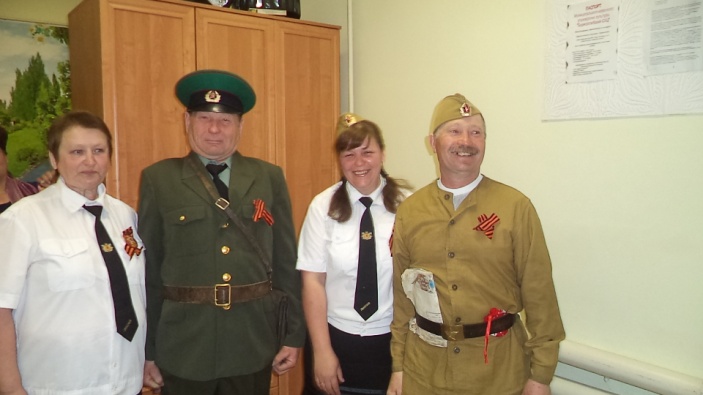 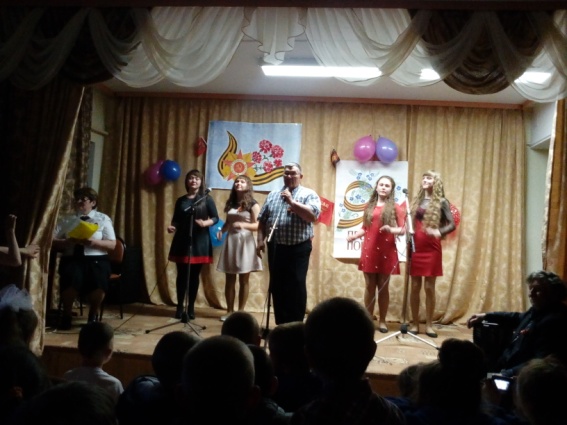 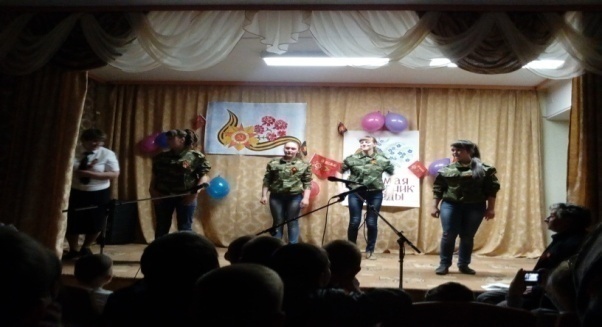 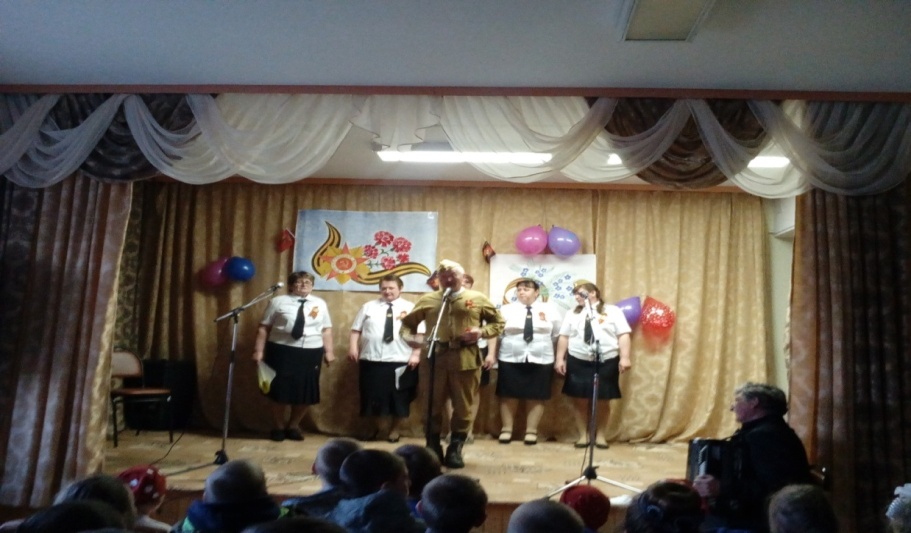 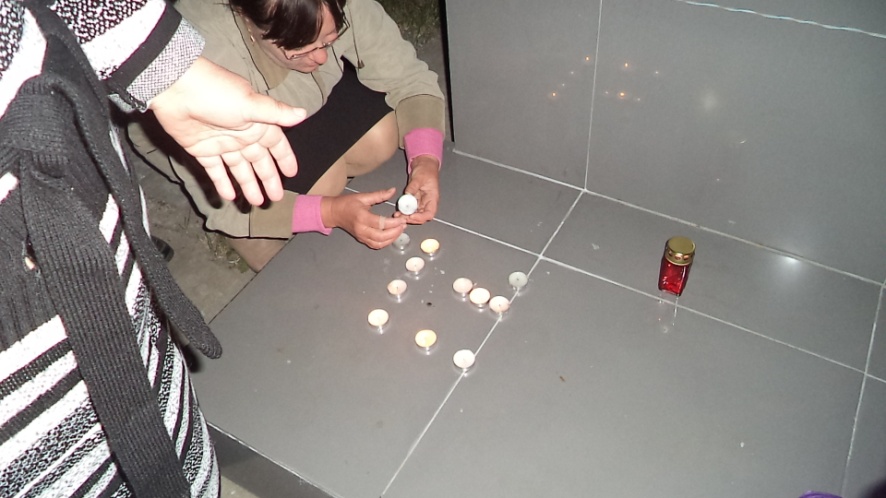 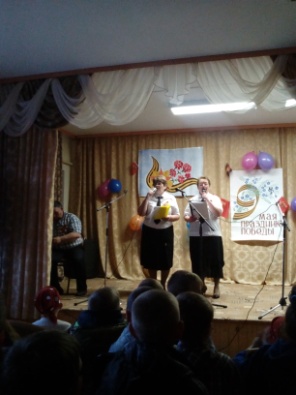 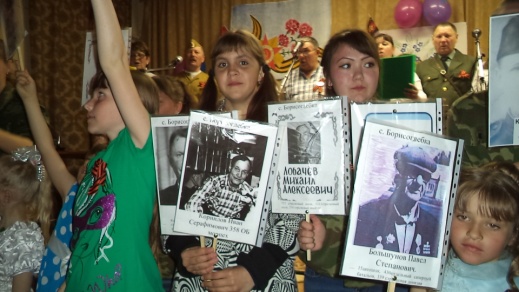 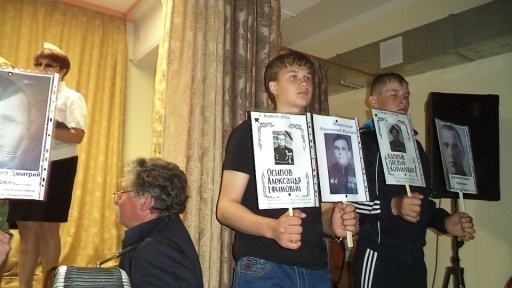 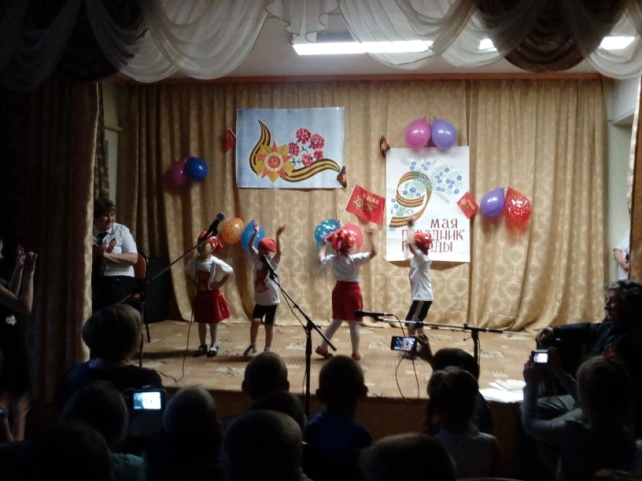 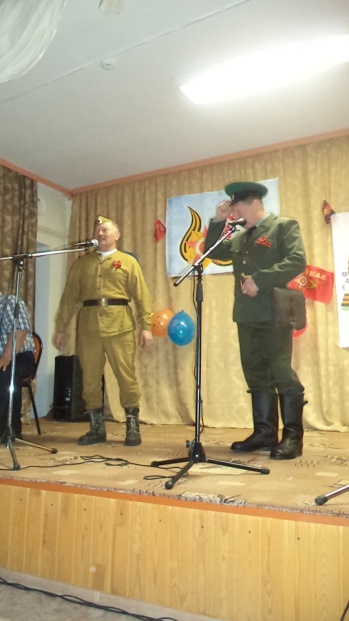 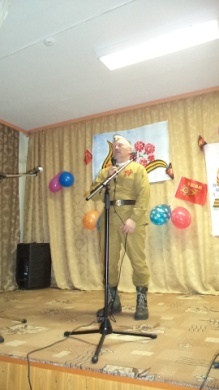 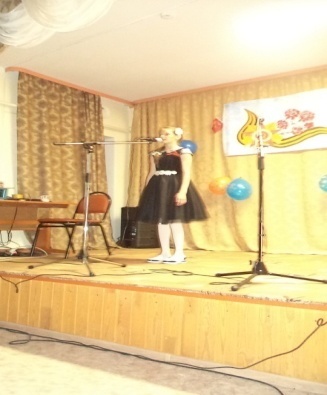 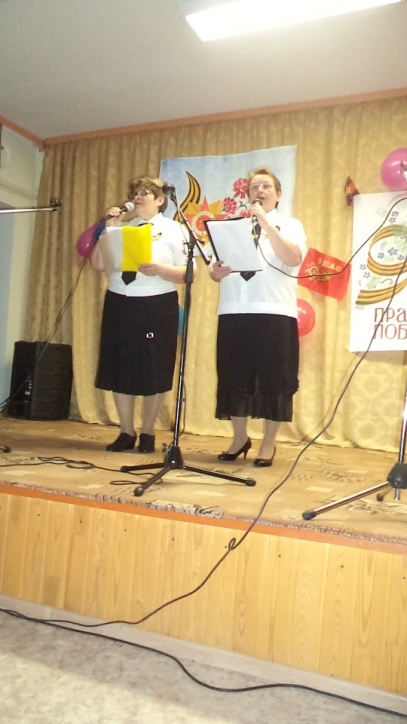 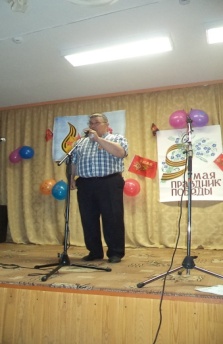 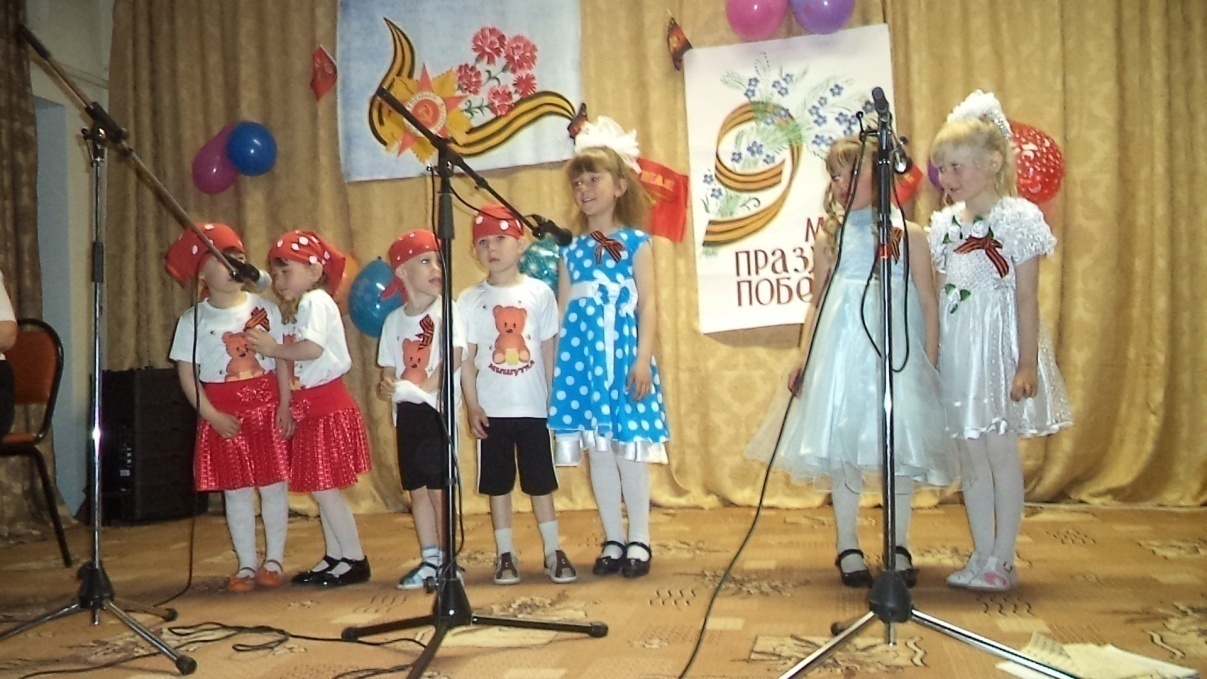 Наш  прекрасный
Коллектив любит  музыку, песни и креатив)
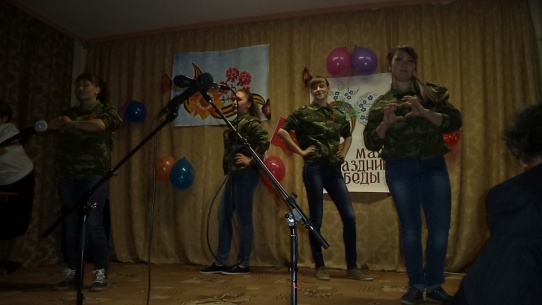 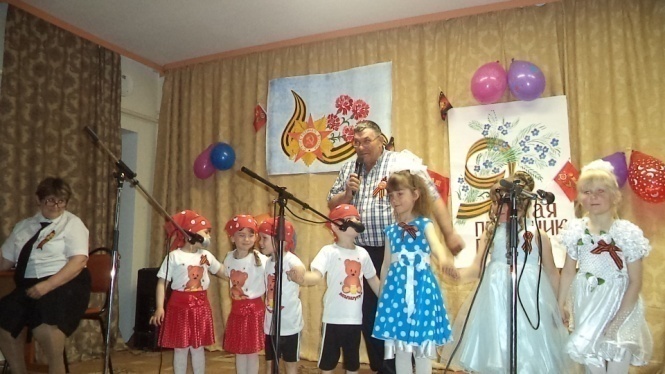 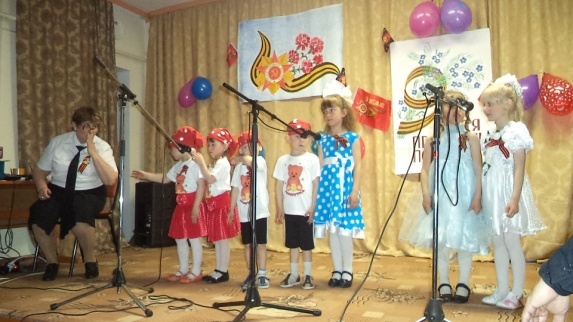 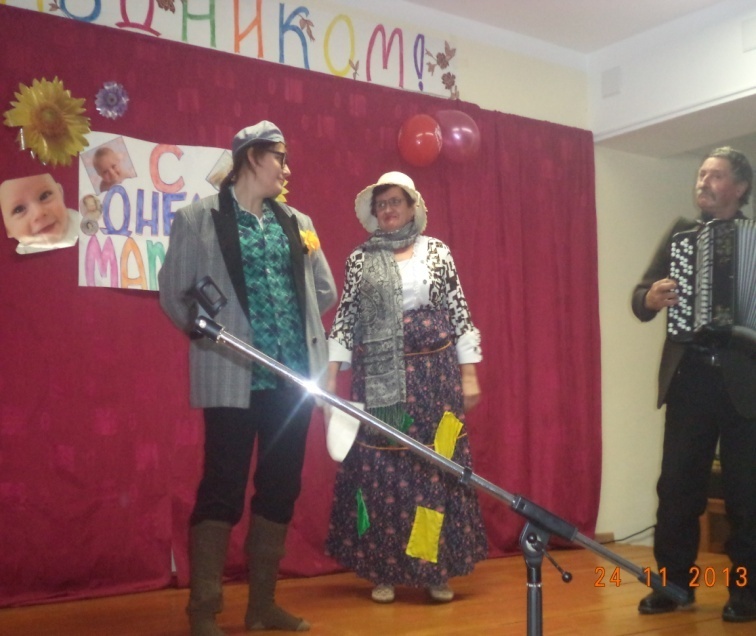 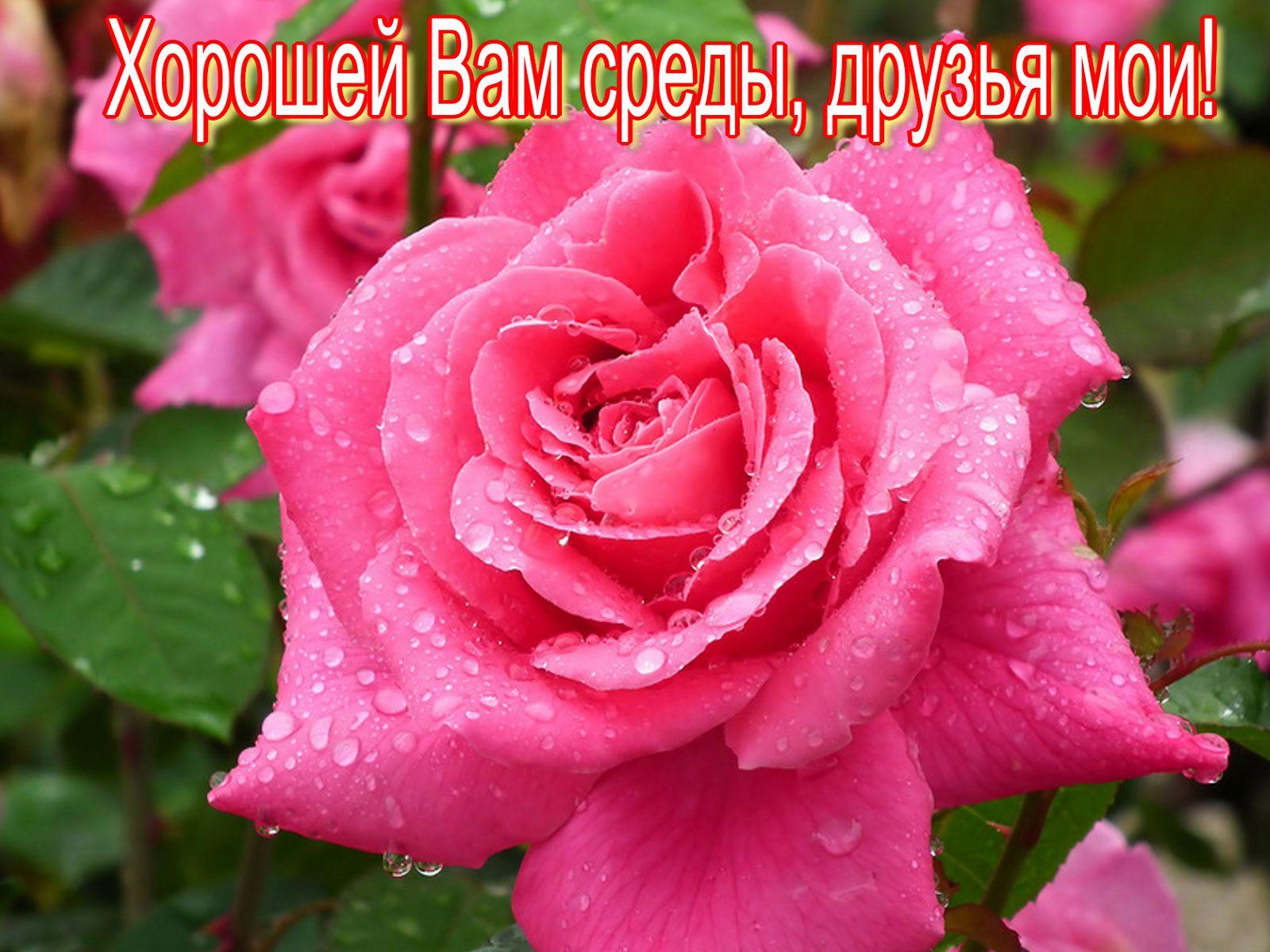 8 марта !
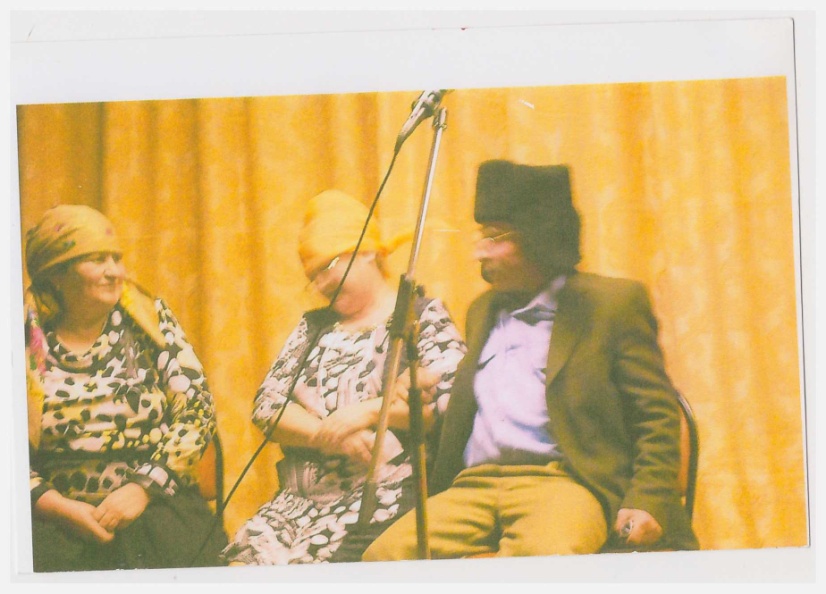 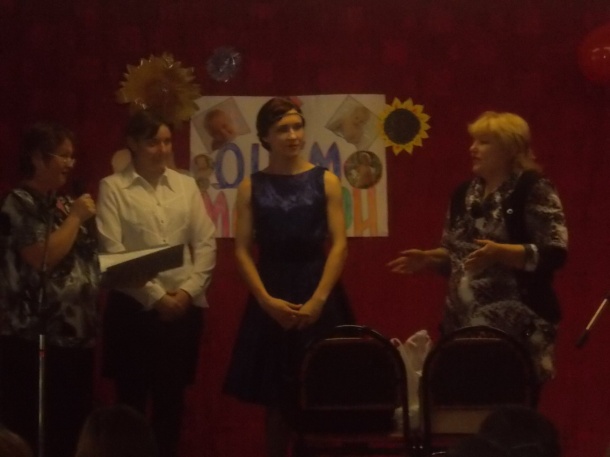 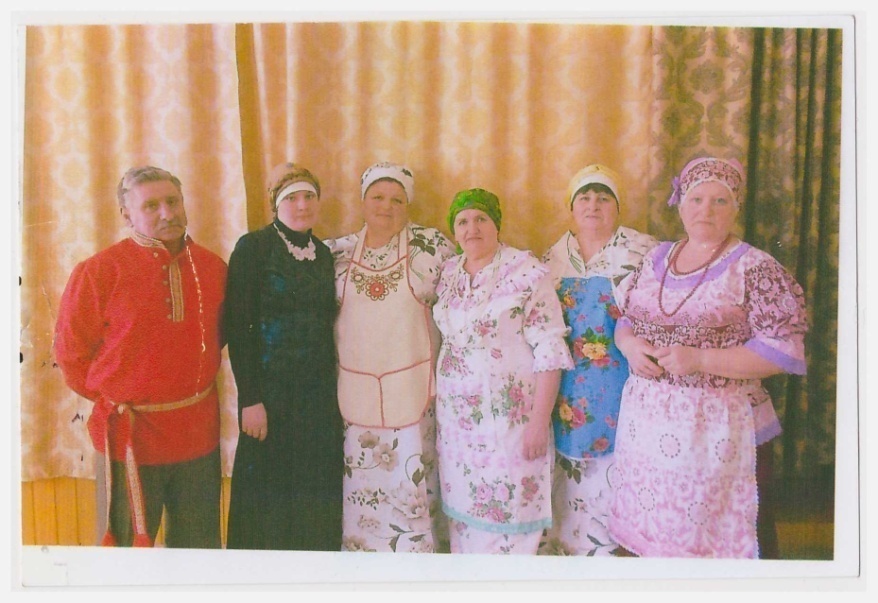 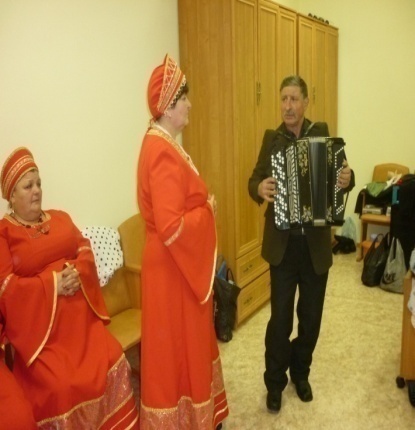 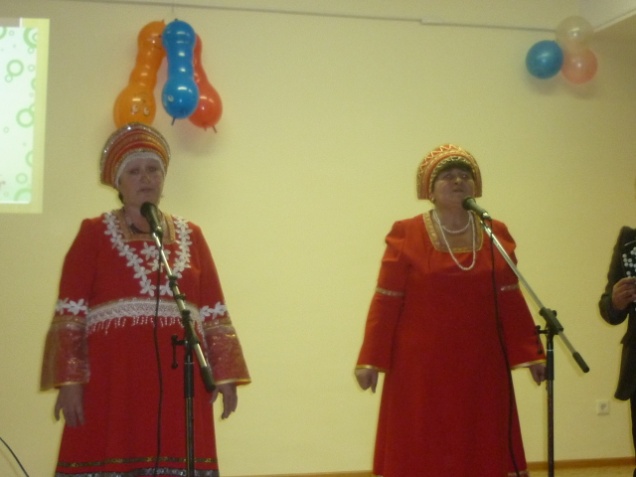 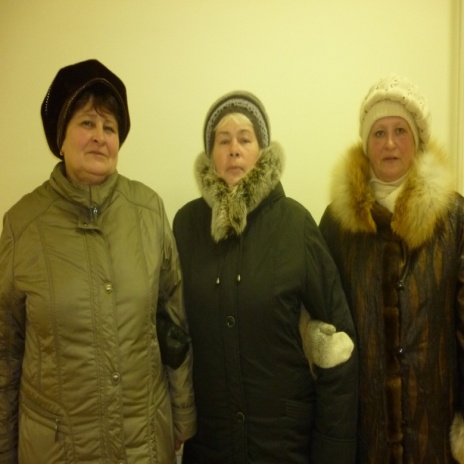 Сами  артисты,
И….сами зрители)
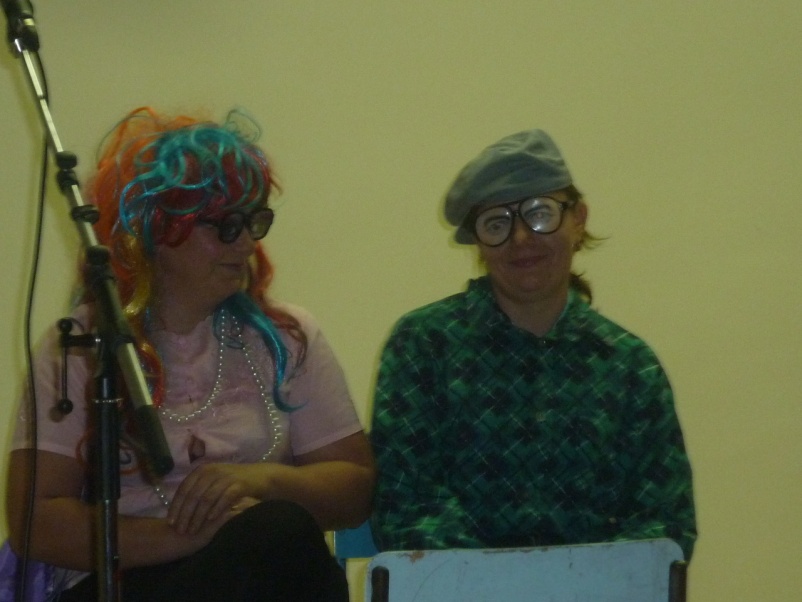 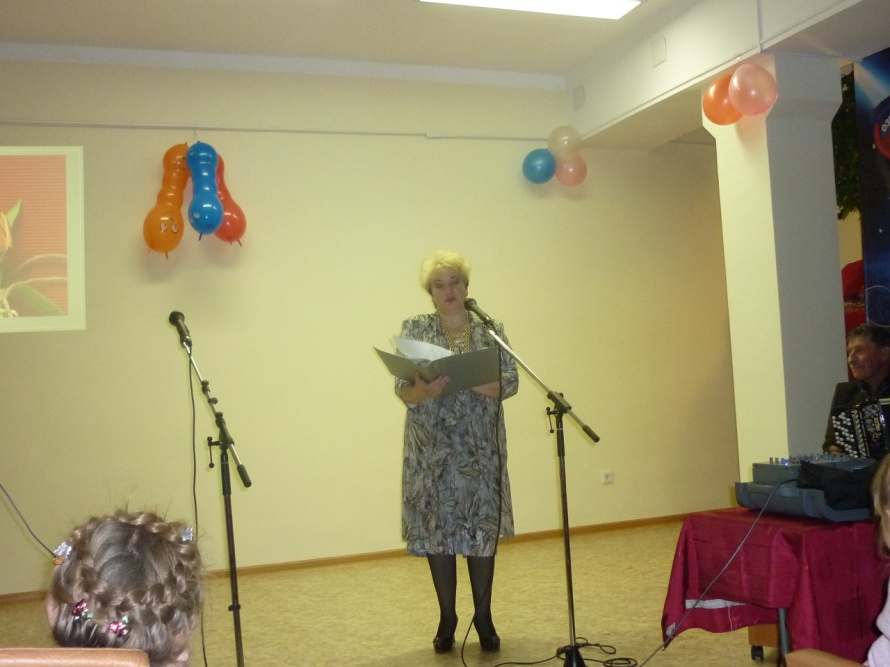 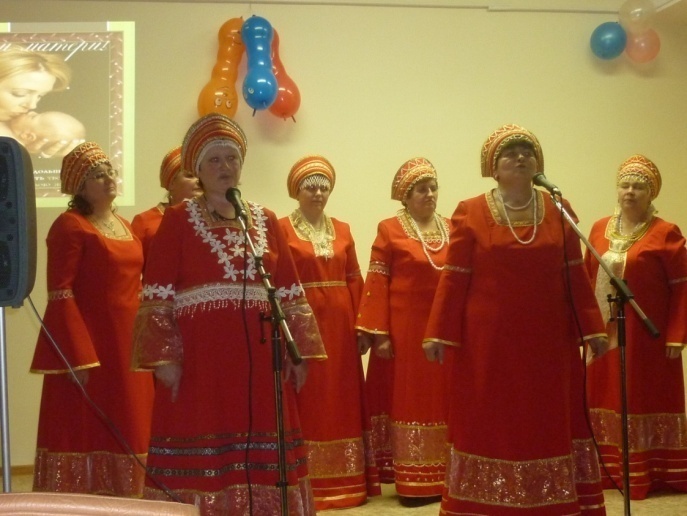 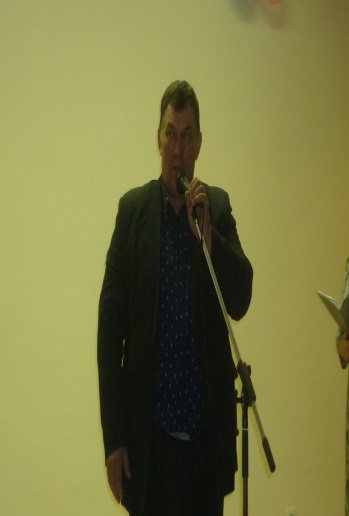 23 февраля- это Вам не тра- ля-ля-Это День Защитника Отечества!
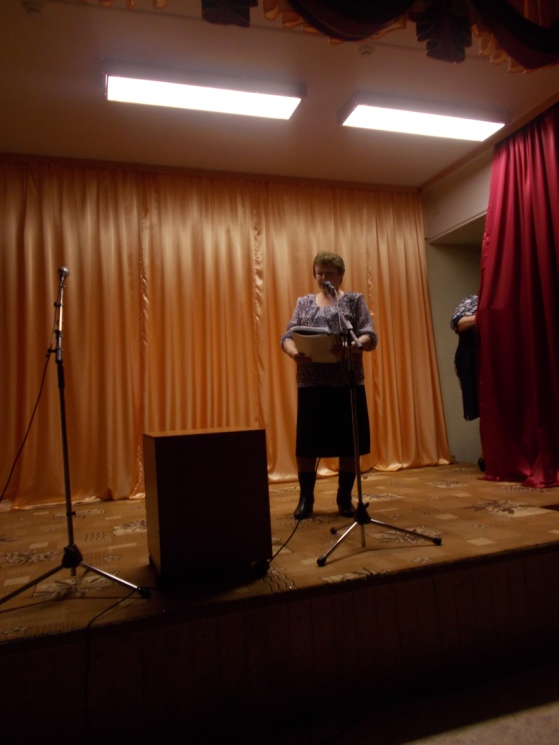 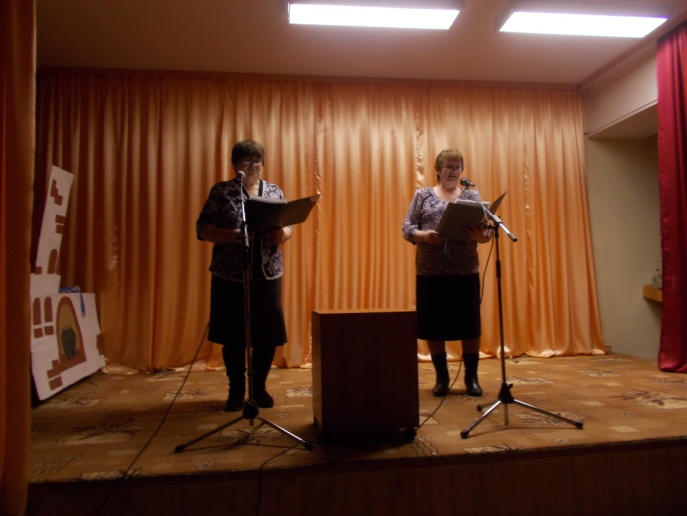 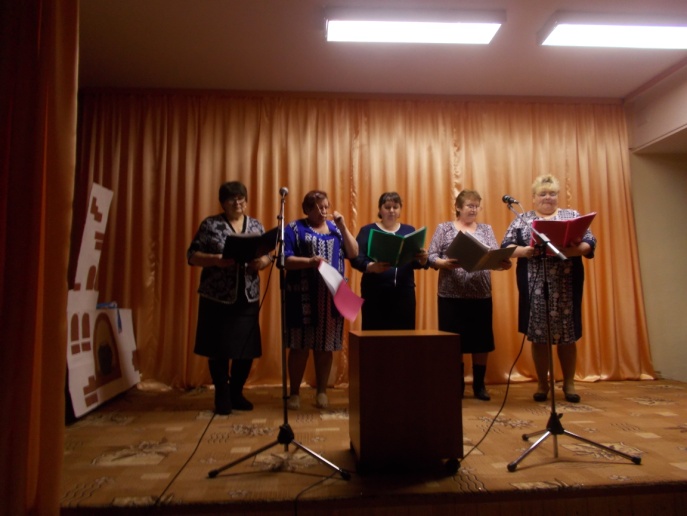 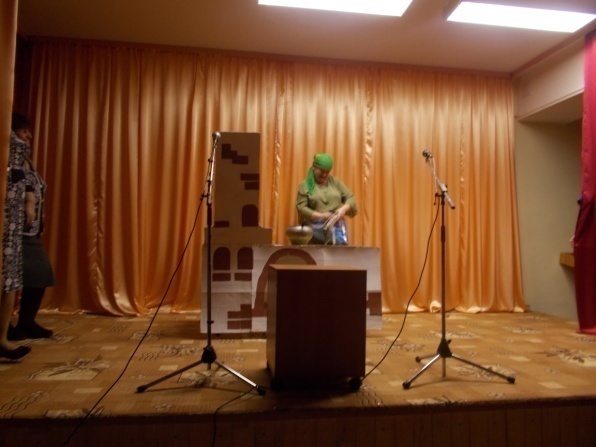 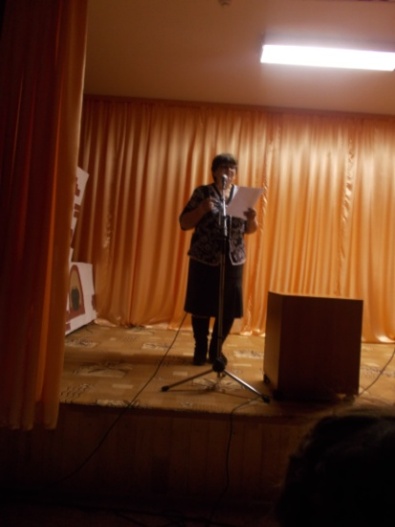 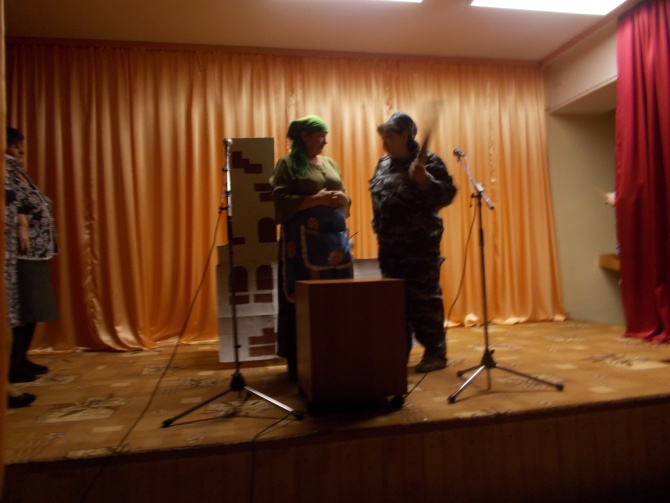 У нас для всех на сцене и в зале  места хватит.
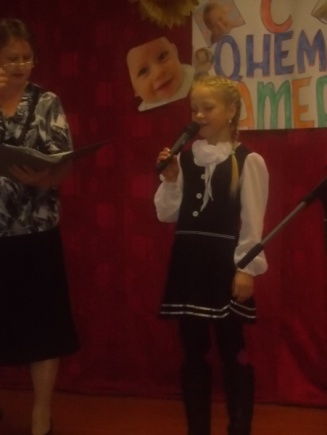 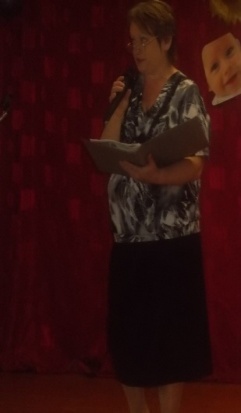 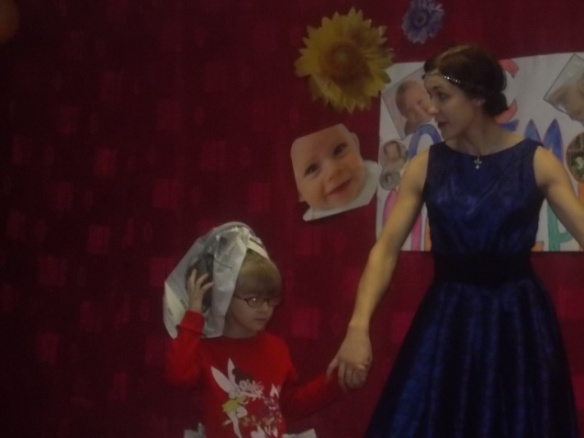 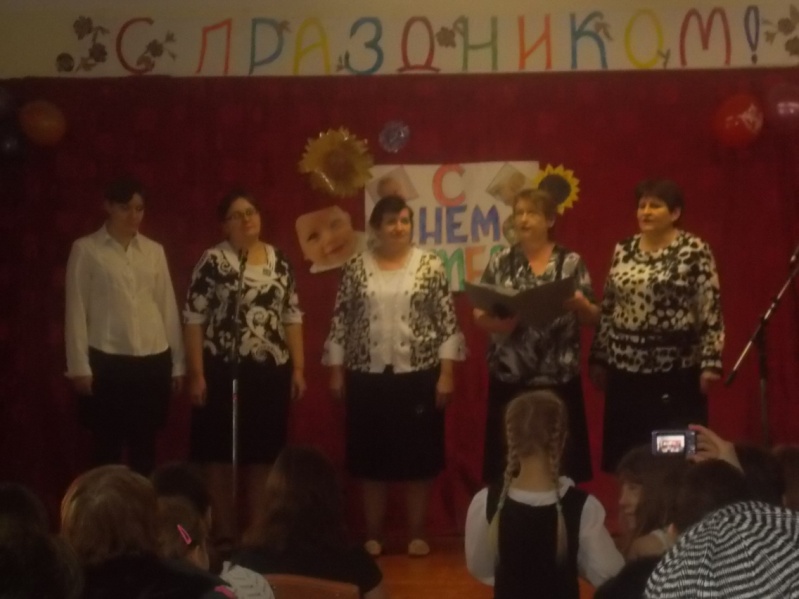 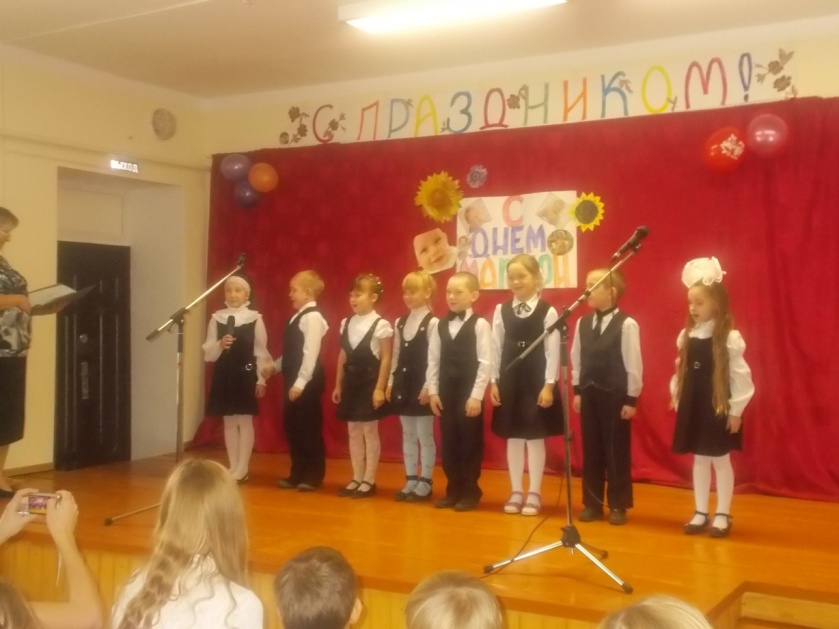 На районной сцена в  РДК выступаем:звёзд с неба не хватаем, но аплодисменты и цветы… срываем!!
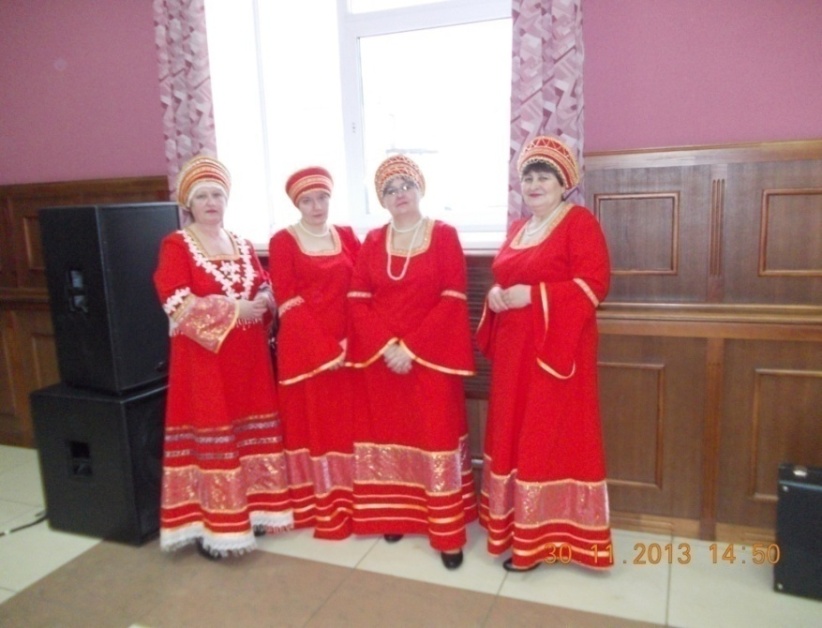 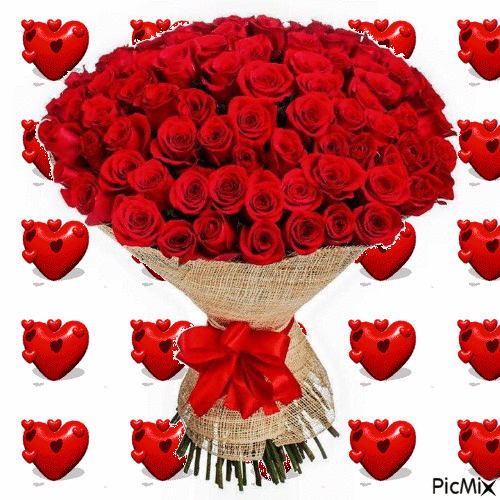 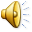 Мы- не звёзды, но награды имеем
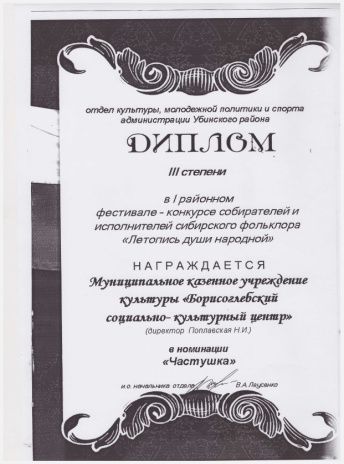 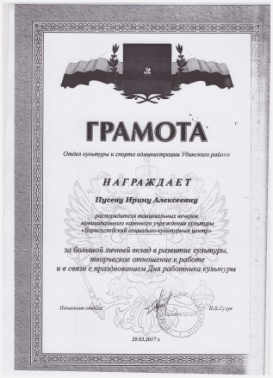 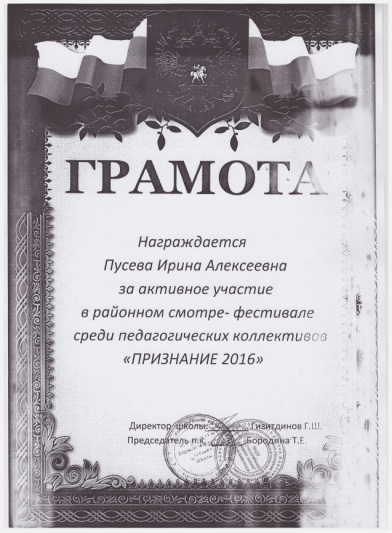 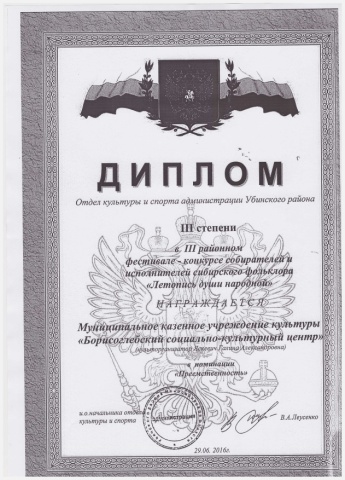 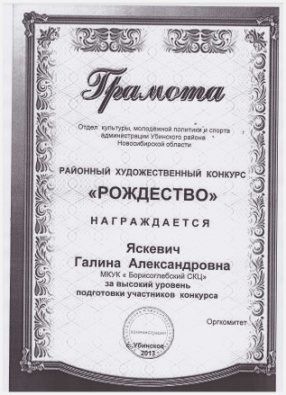 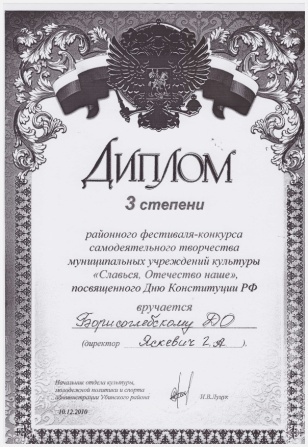 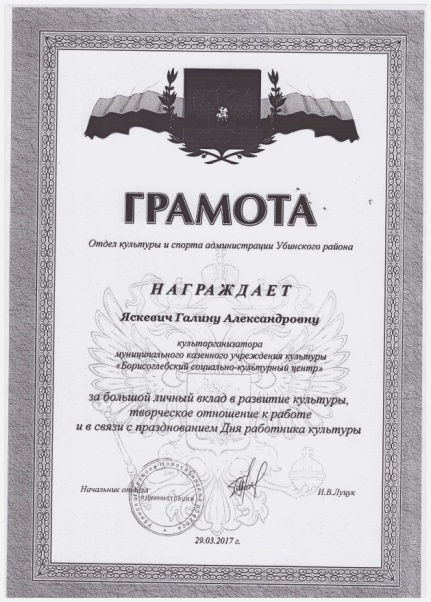 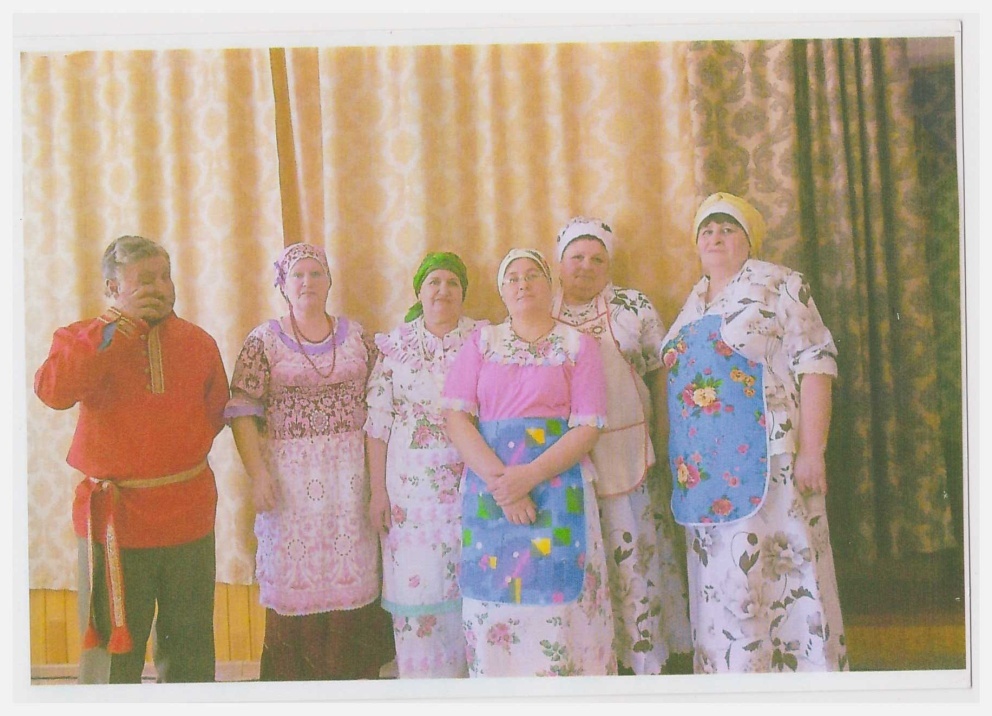 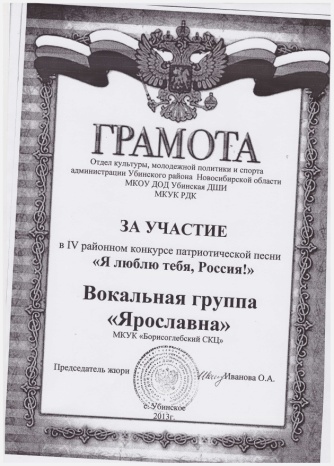 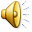 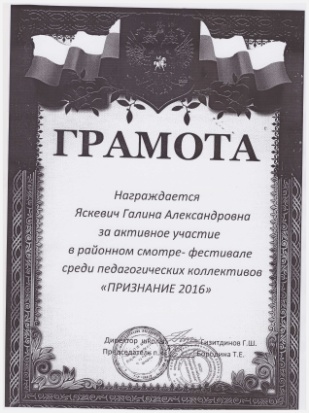 Банк наших достижений:
Трансляция опыта:
Делимся:
Готовы материалы для размещения на сайте   
МКУК  с. Борисоглебка , на сайте районного управления культуры
1.Сценарий  конкурсно- развлекательной программы «Новогодние приключения»
2.С Днём Победы «Май течёт рекой нарядной»
3. «Для милых дам»
4.Сценарии  детских дискотек
5.Сценарий проведения праздника «Дети рисуют мир»
6. «Наша память священна»- сценарий мероприятия к 23 февраля
7.Литературно-музыкальная композиция «Есть в красках Победы оттенки    войны»
8.Сценарии концертных программ ко Дню села.
9. И так далее. Всего более 30 различных сценариев.
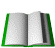 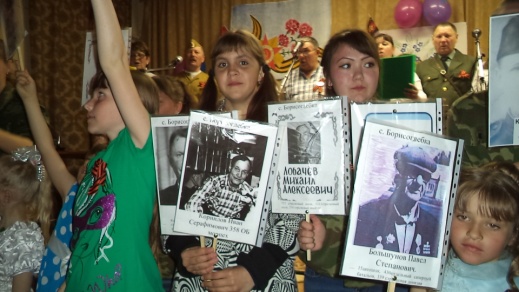 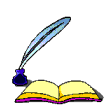 Положительная динамикадеятельности коллектива МКУК с.Борисоглебское
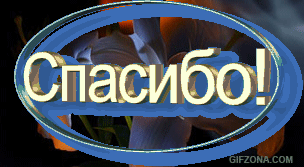 Коммуникабельный
Активный
Организованный
Добрый
Веселый
Дружный
0%               20%                40%                60%                80%              100%
Низкий
Очень низкий
Средний
Динамика  посещаемости наших мероприятий:
Высокий
80%
3%
2%
35%
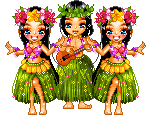 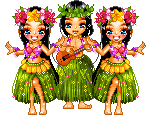 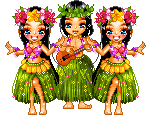 О нас пишут
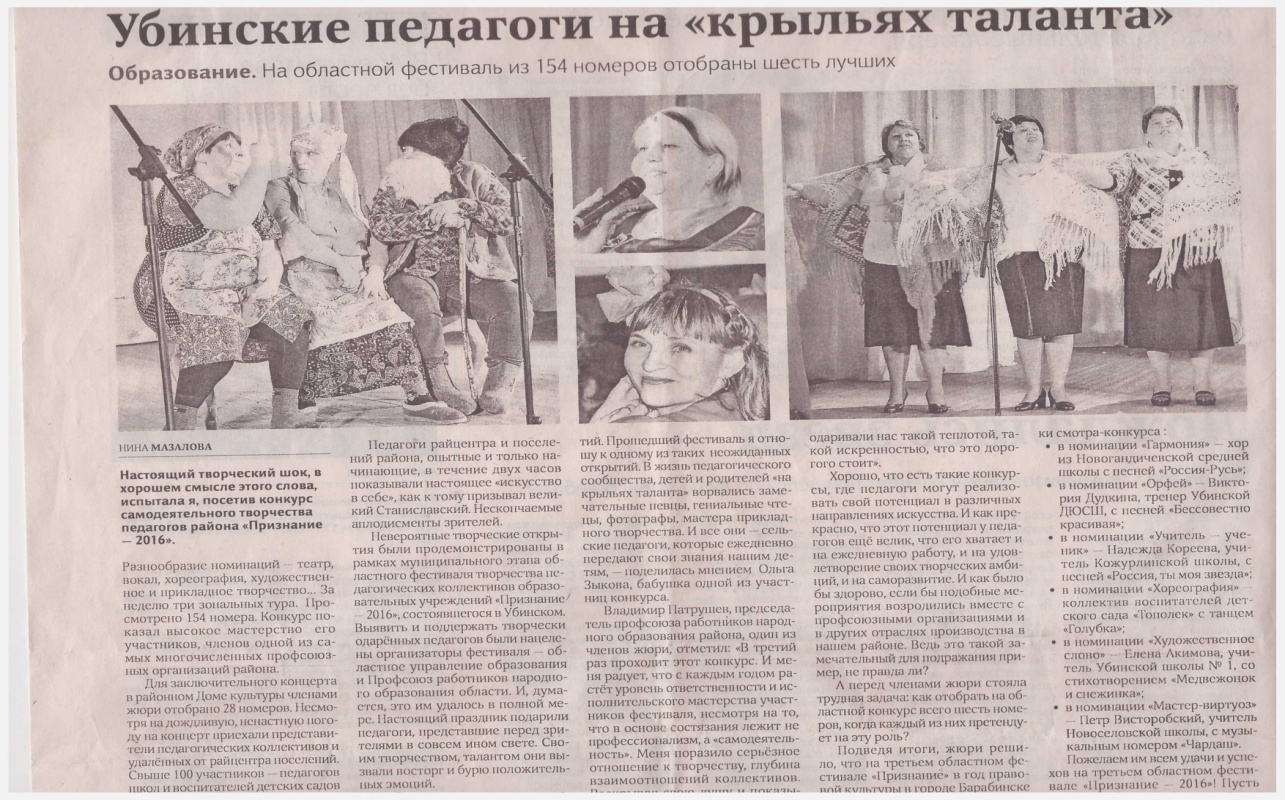 Отзыв о работе МКУК «Борисоглебский  социально- культурный центр»
   « Я знаю, есть большие города,
Где оживленно жизнь ведёт круженье.
Но, где - бы не был, отдаю всегда
Селу родному своё я предпочтенье»…
Хочется продолжить это стихотворение такими строчками……
И  есть  работники в нашем селе.  Чья работа такова – дарить людям настроенье!
Хочется перечислить всех причастных к работе   дружного творческого  коллектива  сельского культурного центра.
 И в первую очередь я хочу назвать имя     культурного организатора  Борисоглебского  социально-культурного центра- Яскевич  Галину Александровна – интересный, талантливый и просто, хороший человек. Зрители  на концертах заслушиваются её голосом, когда она поёт. Её выбор   - и занятие любимым делом – вести концертные программы   на славу!
Пусева Ирина Алексеевна  – начинающий художественный  руководитель. Стаж  деятельности -5 лет.   Она  ведёт за собой   всех , и юных участников клубной самодеятельности, и   артистов со стажем.. И недаром говорят, что если  чего – то сильно хочешь и всё время думаешь об этом, то твои мысли материализуются. Такая материализация произошла и с её мечтой ещё со школы самой организовывать и проводить мероприятия.
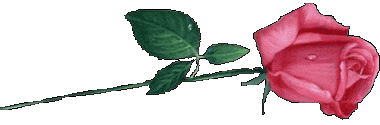 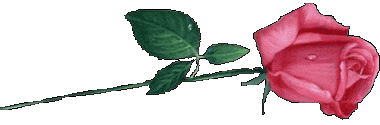 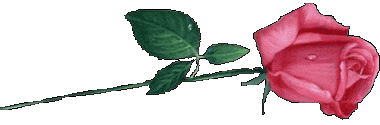 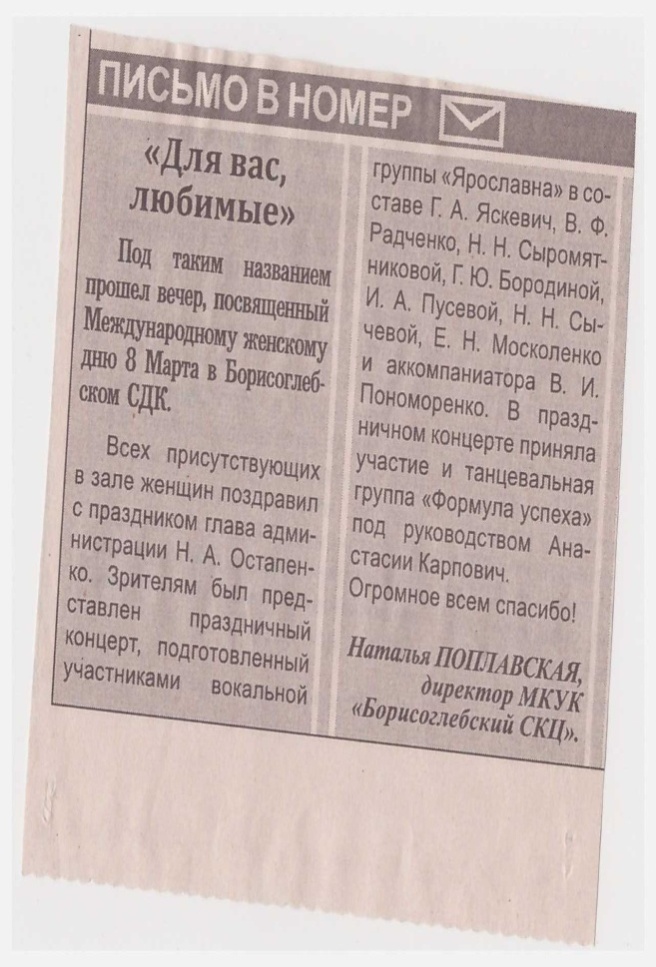 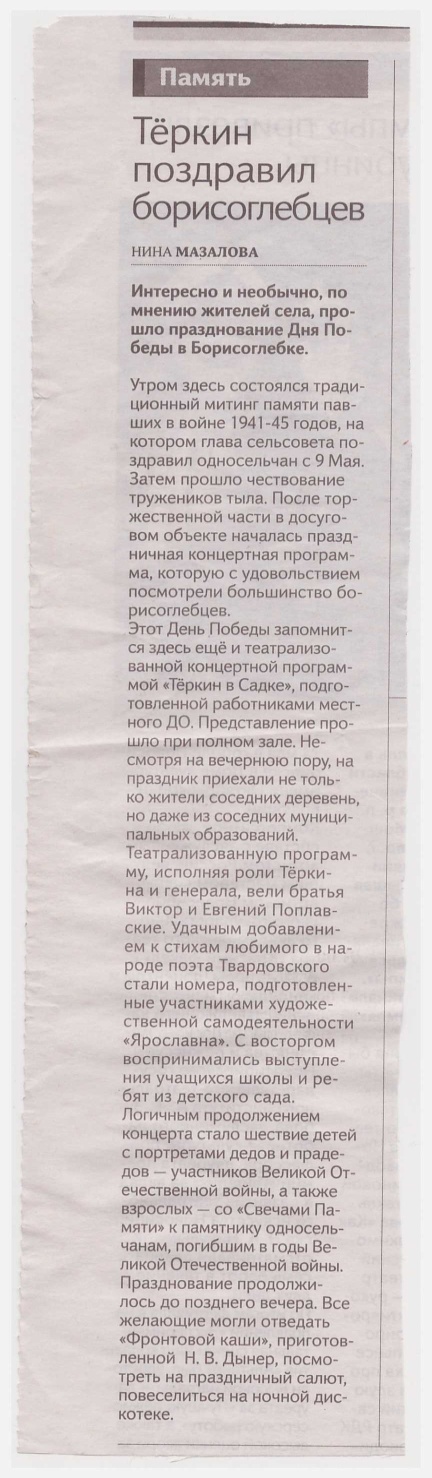 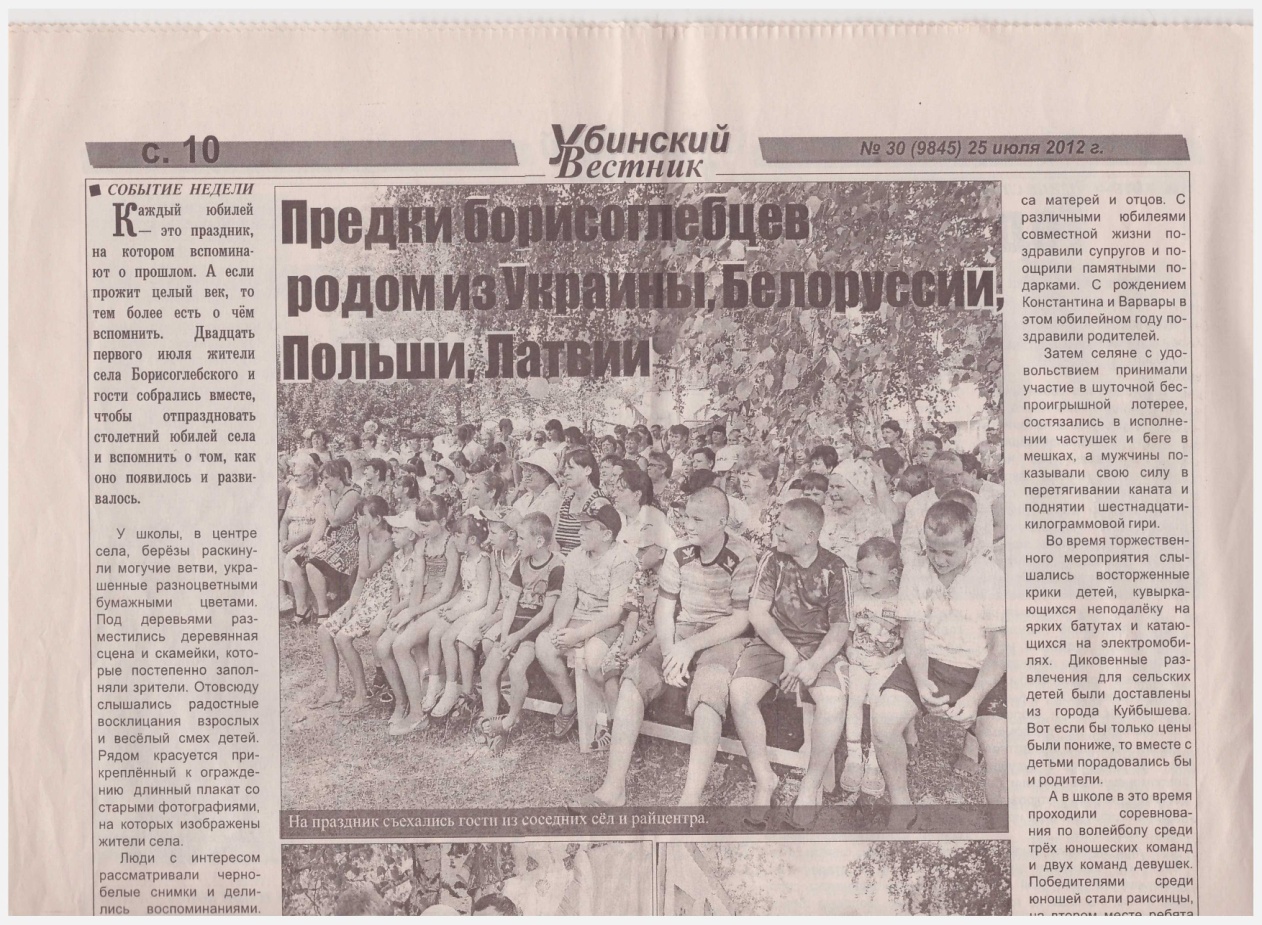 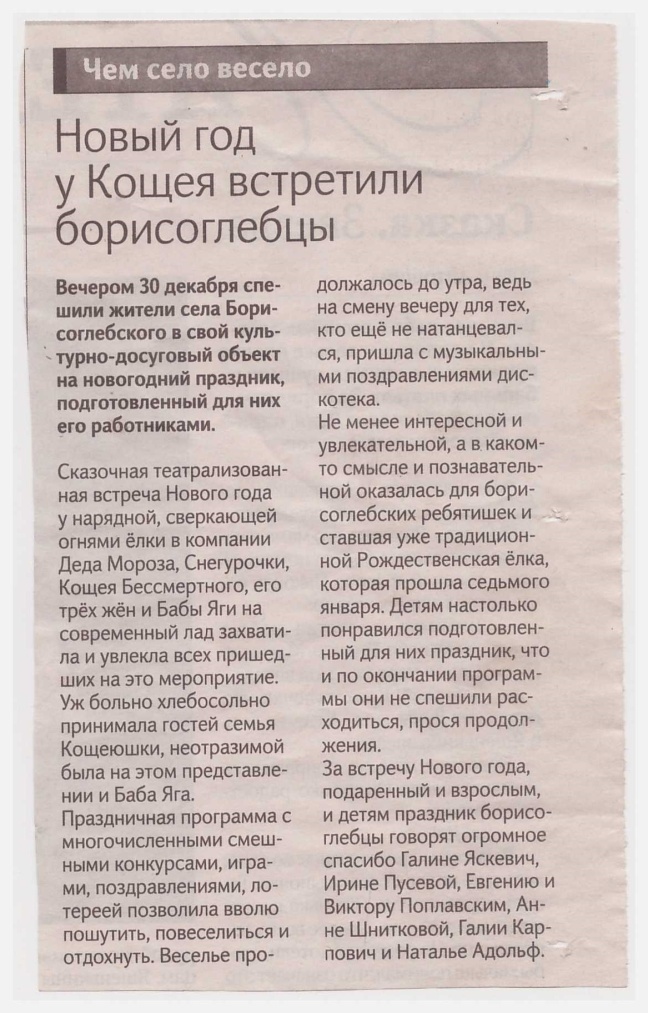 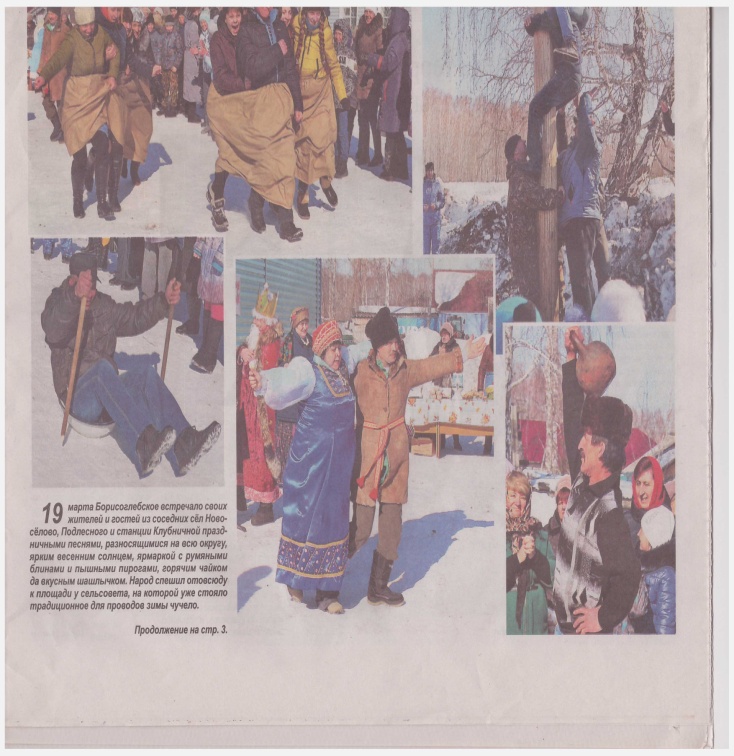 Завидуйте нам!
Мы –счастливые люди!       Мы -  клубные работники! Мы- работники культуры!Мы- творческие натуры! Пока мы мечтать умеем,  пока любить мы умеем,все трудности преодолеем,     мы будем идти вперед!
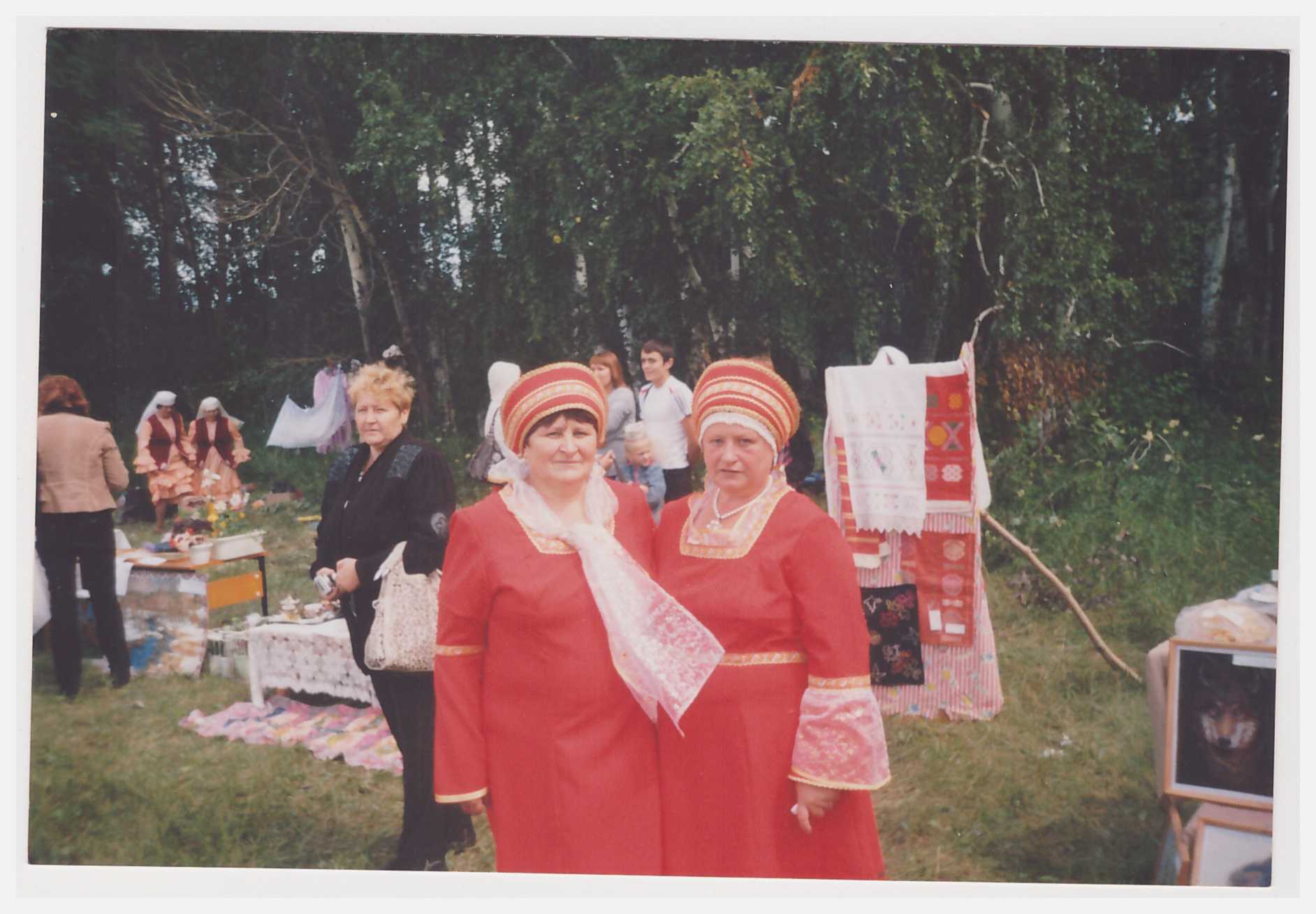 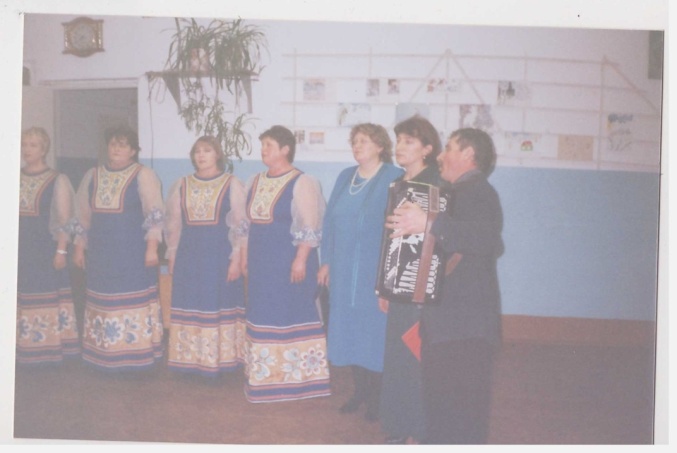 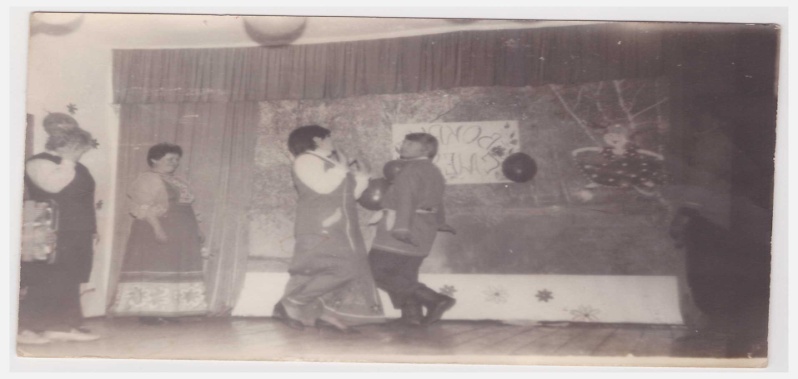 От чего прибавляется счастье? 
Мы– счастливые люди.
 Мы занимаемся интереснейшим делом, тем, что  нам нравится, любимым делом.
МЫ – счастливые люди.
Мы пребываем  в состоянии непрерывного развития, познаём  себя, открывая всё новые черты, грани таланта.
Мы- счастливые люди.
С нами   сотрудничает прекрасный, творческий коллектив.
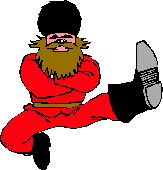 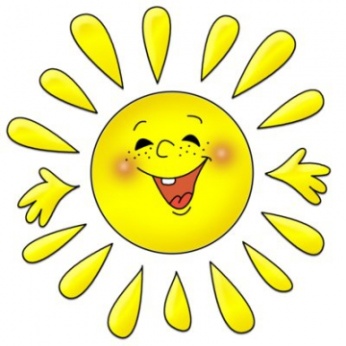 Приезжайте в гости к нам,вы-  не пожалеете!
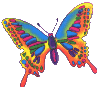 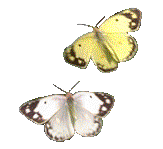 Будет село,  будет и будущее!!!!
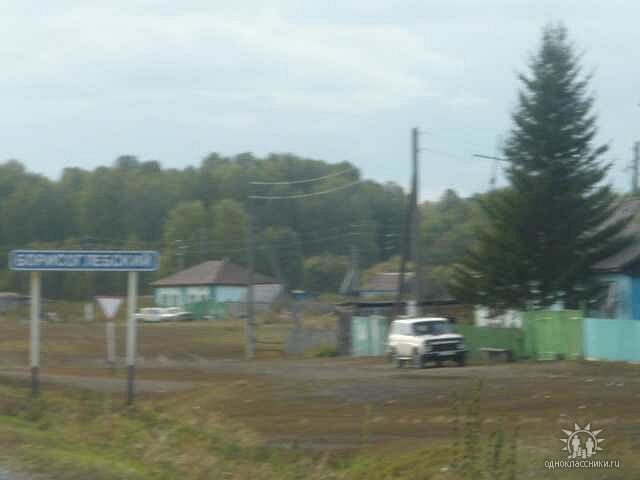 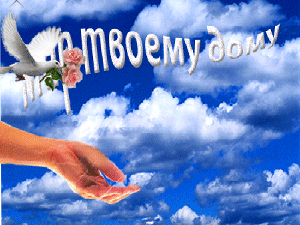 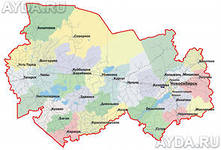 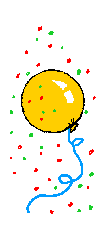 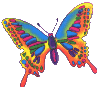 .Борисоглебка
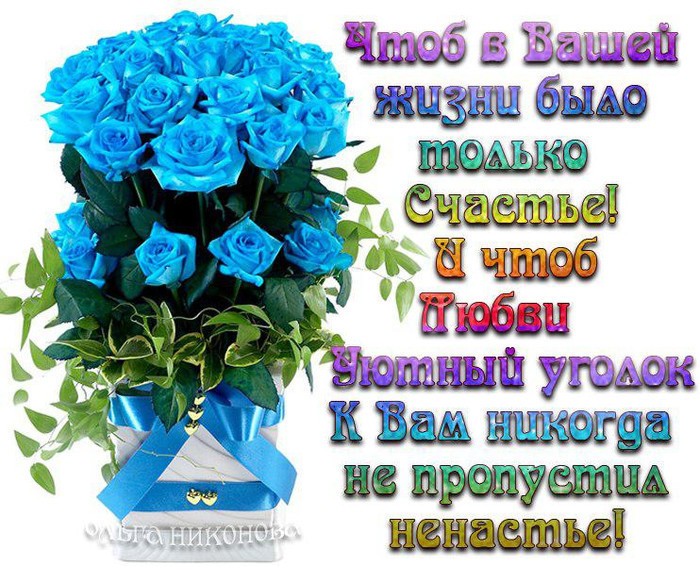 За внимание!
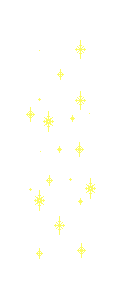 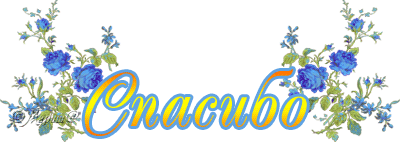 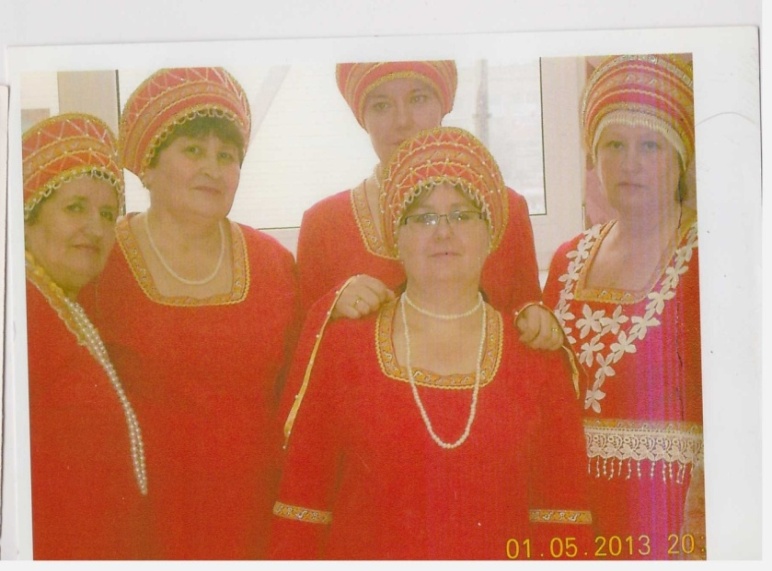 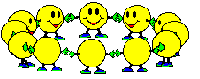 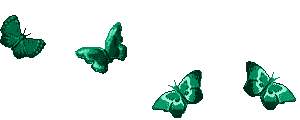